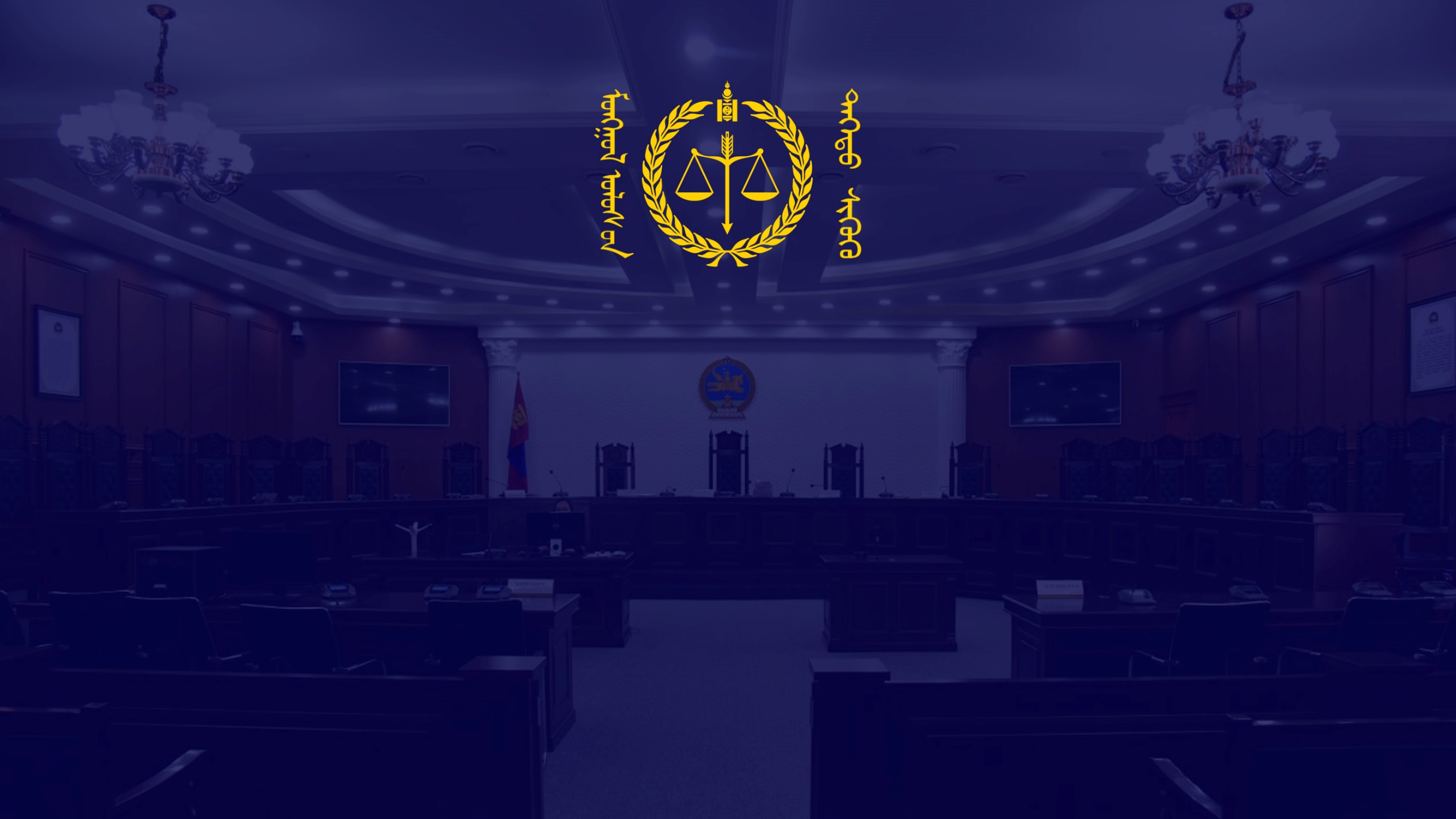 ШҮҮХИЙН ҮЙЛ АЖИЛЛАГААН ДАХЬ ОЛОН НИЙТИЙН МЭДЭХ ЭРХИЙГ ХАНГАХАД МОНГОЛ УЛСААС ХЭРЭГЖҮҮЛЖ ИРСЭН ТУРШЛАГА
Илтгэгч: Улсын Дээд Шүүхийн Захиргааны Хэргийн Танхимын Шүүгч М.Батсуурь, (LL.M)
2025.06.17
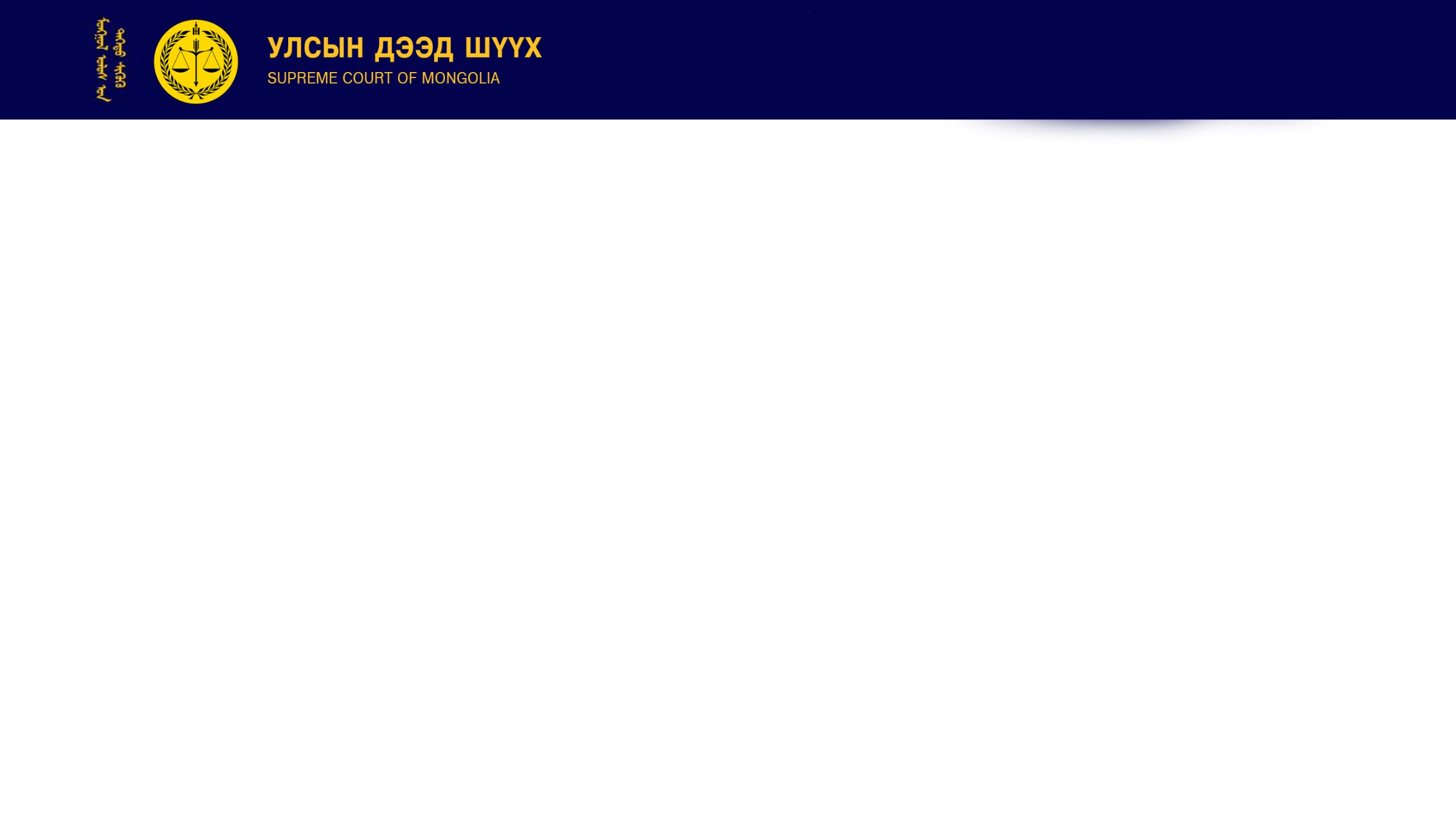 1992 ОНЫ ҮНДСЭН ХУУЛЬ:
ИРГЭНИЙ БОЛОН УЛС ТӨРИЙН ЭРХИЙН ТУХАЙ ОЛОН УЛСЫН ПАКТ:
Ардчилсан ёс, шударга ёс, эрх чөлөө, тэгш байдал, үндэсний эв нэгдлийг хангах, хууль дээдлэх нь төрийн үйл ажиллагааны үндсэн зарчим мөн (1.2)

“Хуульд тусгайлан зааснаас бусад тохиолдолд шүүх хэргийг ил таслан шийдвэрлэнэ” (50.1)
... Хүн бүр ... хуулийн дагуу байгуулагдсан эрх бүхий, хараат бус, тал үл харах шүүхээр нээлттэй, шударгаар шүүлгэх эрхтэй
... үндэсний аюулгүй байдлын эрх ашгийн үүднээс эсхүл талуудын хувийн амьдралын эрх ашгийн үүднээс, эсхүл нээлтэй явуулах нь шүүн таслах ажлын эрх ашгийг зөрчинө гэж шүүхээс үзсэн онцгой нөхцөл байдалд, тэрхүү шүүхийн өөрийн саналаар зайлшгүй л, олон нийтийг шүүх ажиллагаанд бүхэлд нь буюу түүний зарим хэсэгт оролцуулахгүй байж болно; 
Насанд хүрээгүй хүүхдийн эрх ашгийг хамгаалах, гэр бүлийн (matrimonial) эхнэр нөхрийн маргаан буюу хүүхдэд асран хамгаалагч тогтоохтой холбоотойгоос бусад эрүүгийн болон иргэний хэргийн талаарх шүүхийн шийдвэр олон нийтэд нээлттэй байна.
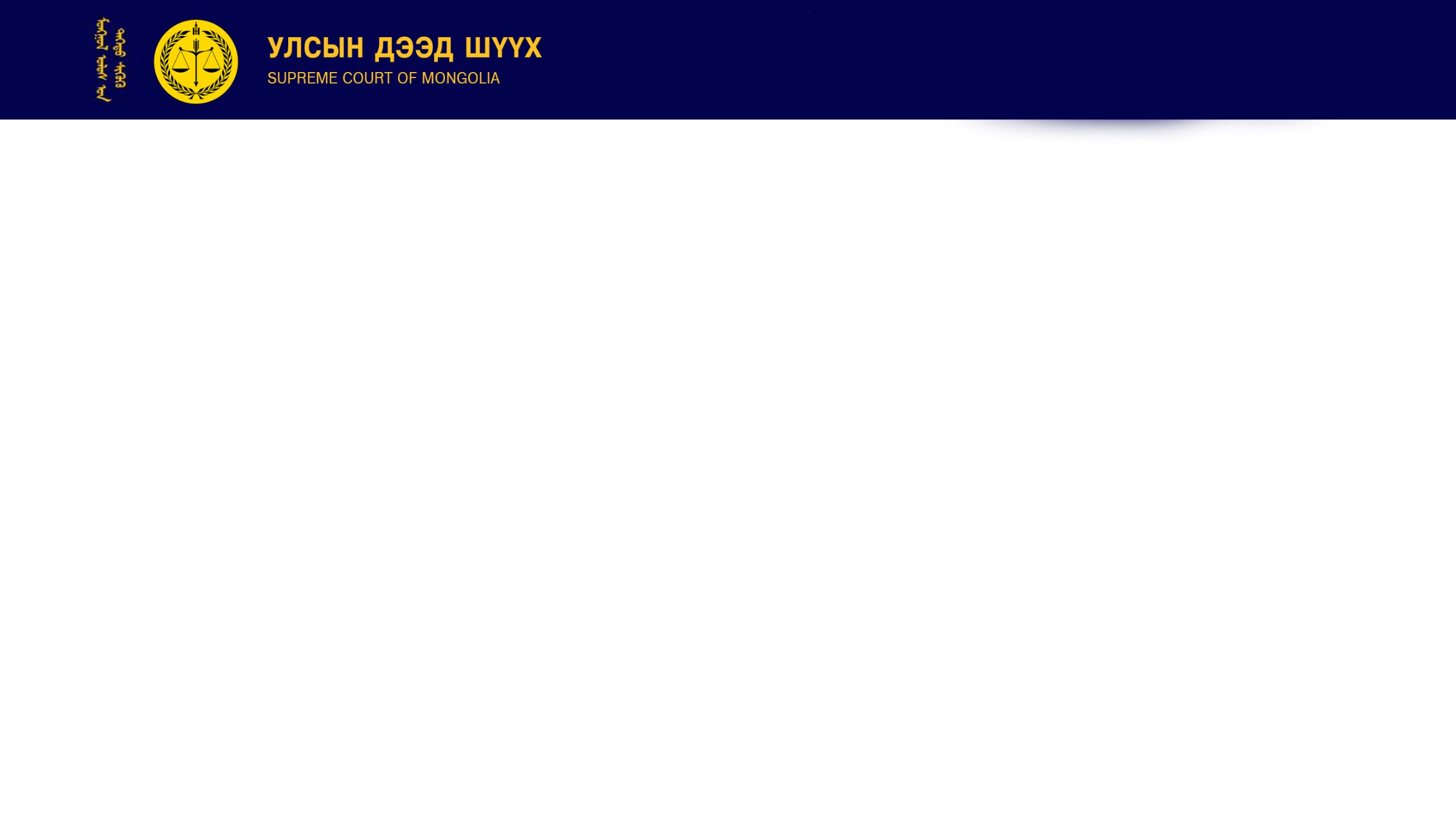 I. ШҮҮХИЙН ШИНЭТГЭЛИЙН ҮЕ /шүүхийн үйл ажиллагаанд ил тод байдлын зарчмыг хангахыг зорьсон байдал, хууль тогтоомжийн хөгжлийн байдлаар/
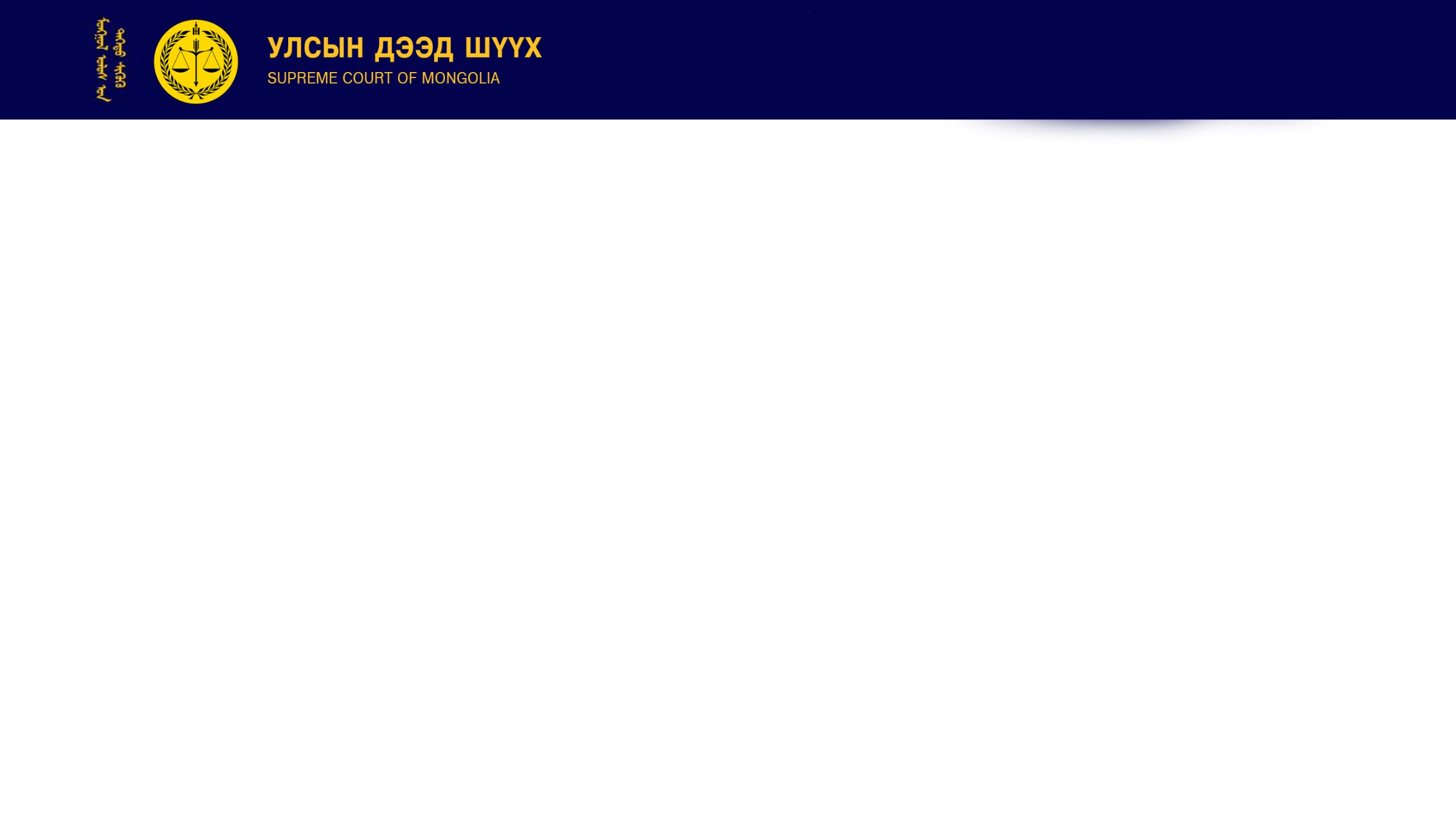 I үе: “НАМ, ТӨРИЙН ХЯНАЛТААС ИРГЭНИЙ ХЯНАЛТ РУУ” (1993 оноос 2013 он хүртэлх)
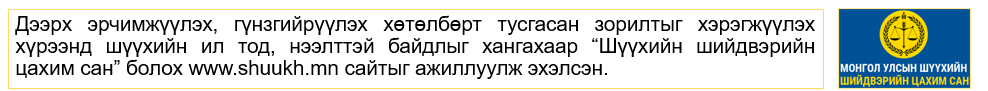 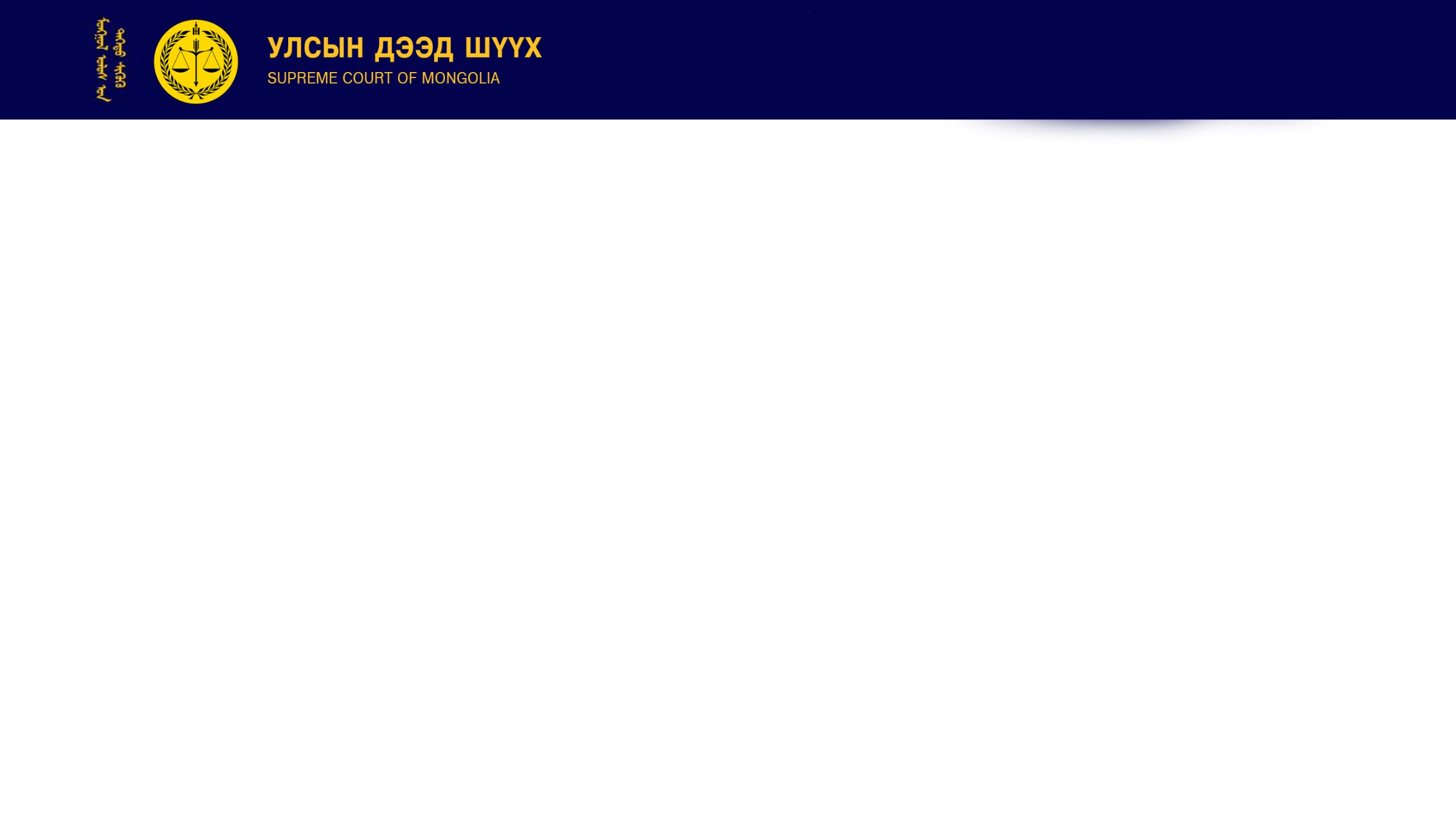 II үе: “ЗАРЧМААС ХУУЛИЙН СТАНДАРТ РУУ” (2013 оноос 2021 он хүртэлх)
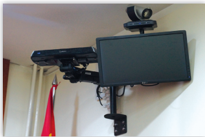 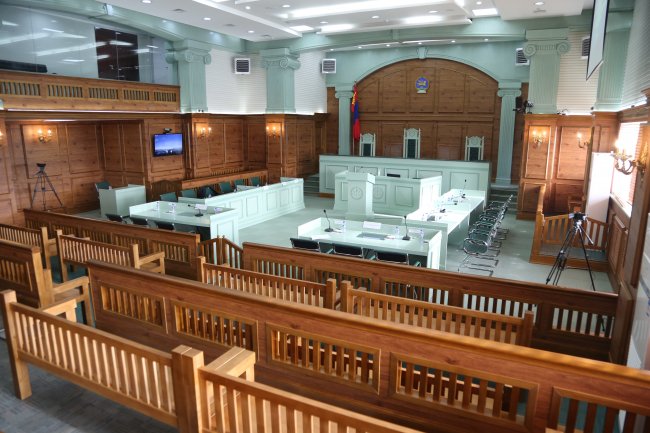 2014.07.01-ний өдрөөс Шүүх хуралдааныг нээлттэй явуулах нөхцөл, шаардлагыг хангасан шүүх хуралдааны танхимын стандарттай болсон.
Шүүх хуралдааныг бичлэгээр баталгаажуулж архивд хадгалж эхэлсэн. 2013 оны байдлаар нийт 40 шүүхийн 85 шүүх хуралдааны танхимыг тоногжуулсан.
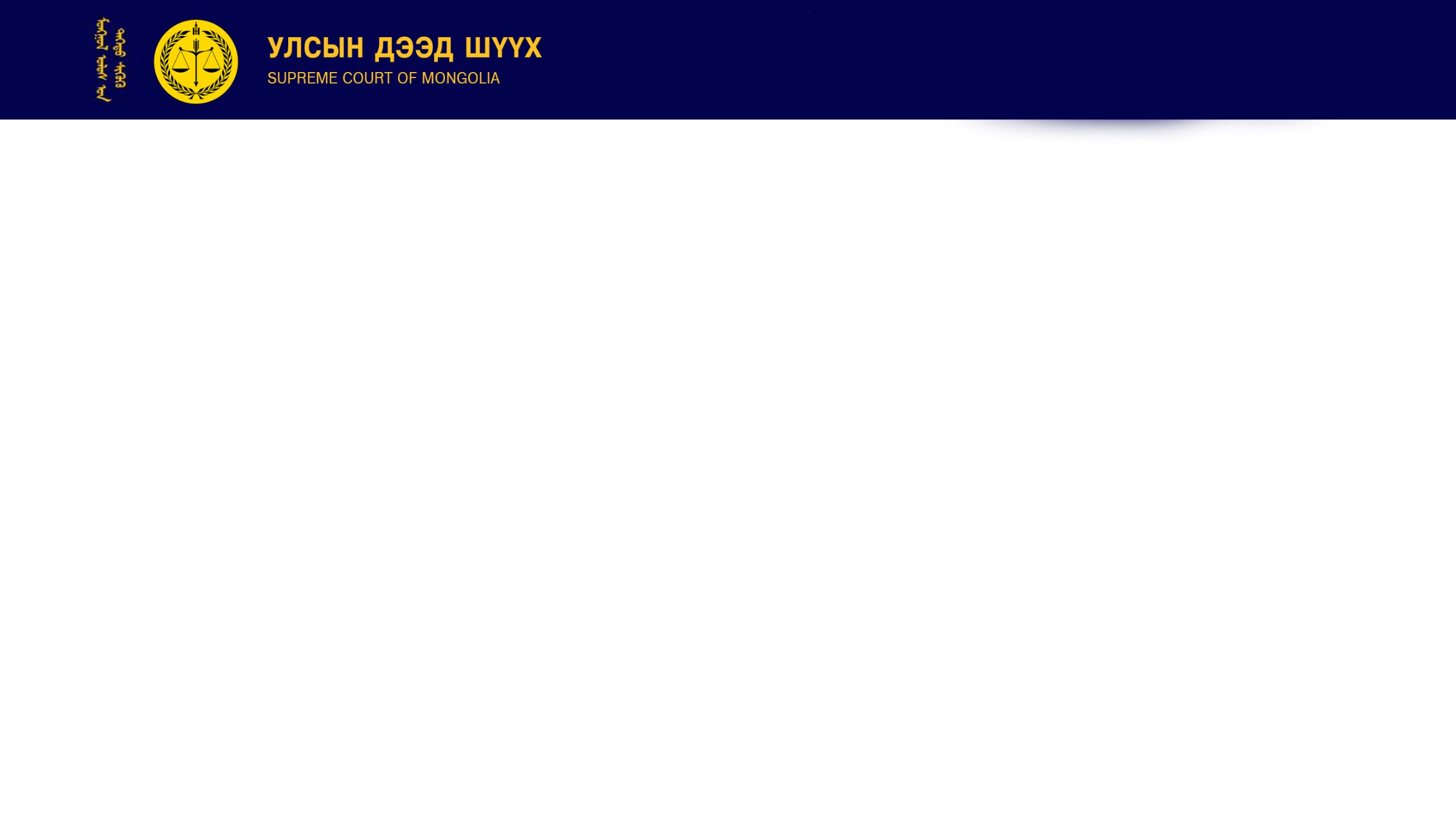 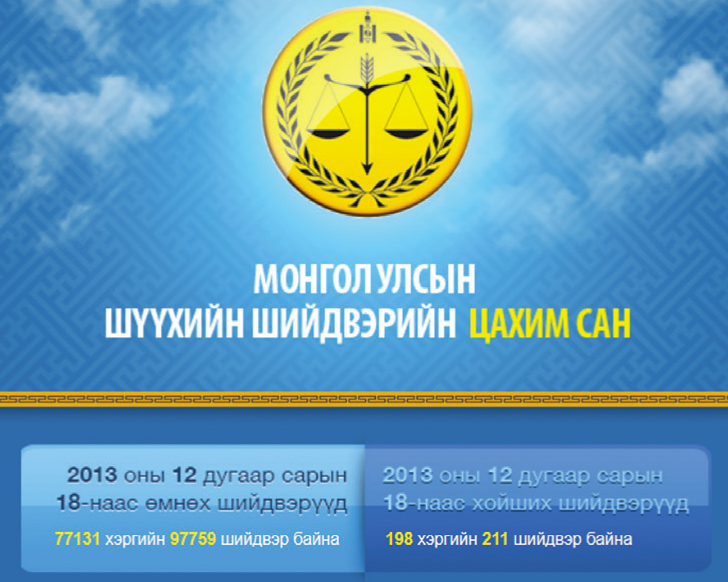 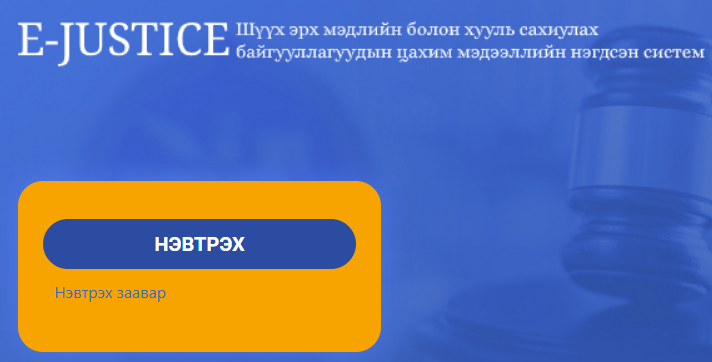 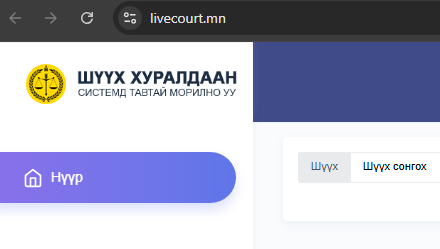 Шүүхийн шийдвэрийн цахим сан www.shuukh.mn шинэчлэгдэн 2014 оноос хойш хугацааны шүүхийн шийдвэр  татаж авах тохиргоотой болсон.
Шүүх, хууль сахиулах байгууллагуудын мэдээллийн цахим нэгдсэн сан www.e-justice.mn –ыг 2018 оноос ажиллуулж эхэлсэн.
2015–2022 оны хооронд www.live.shuukh.mn цахим хуудсаар нийт 71,023 шүүх хуралдааны бичлэг олон нийтэд хүрсэн.
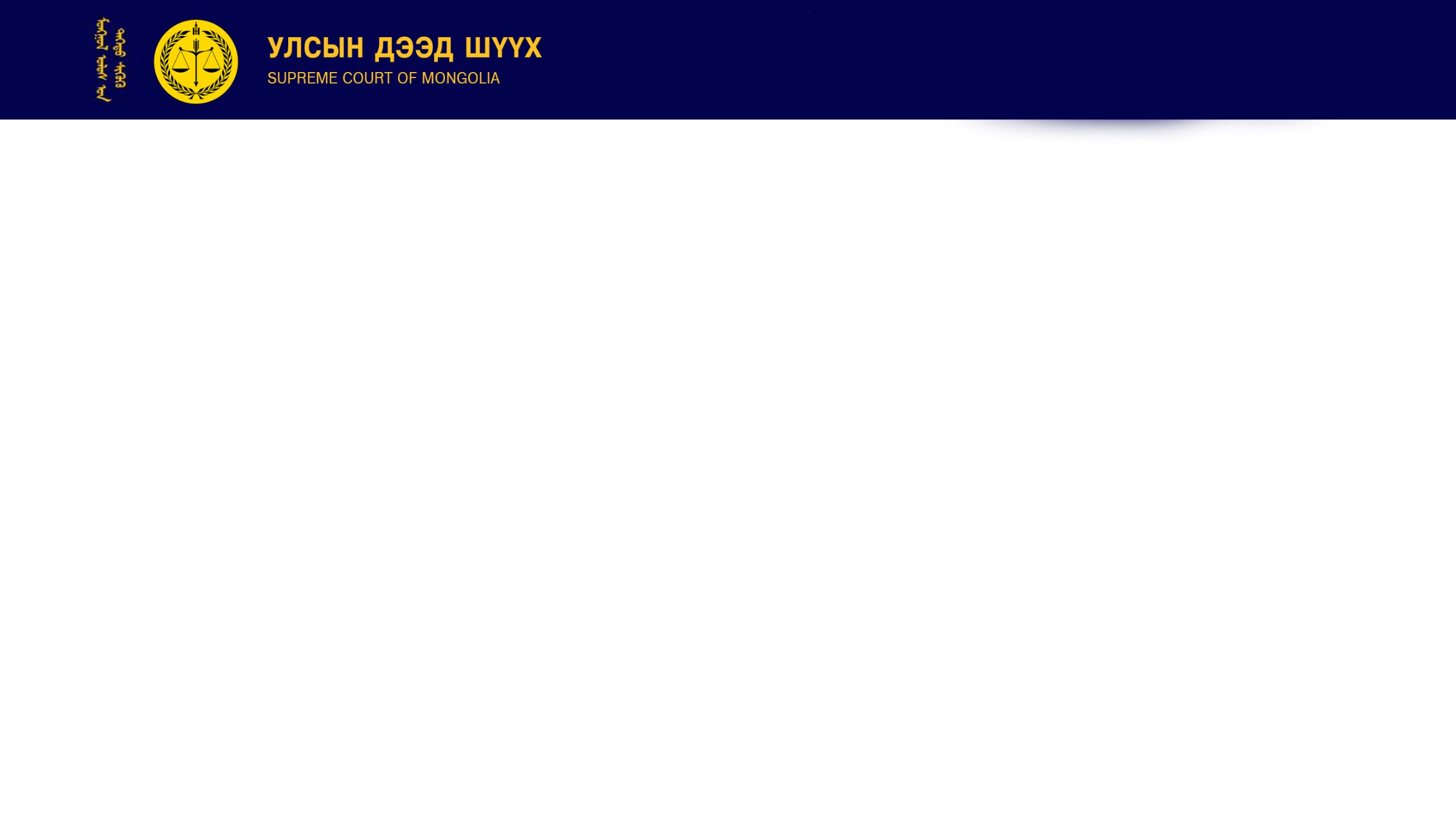 III үе: “ХЯЗГААРЛАЛТТАЙ ИЛ ТОД БАЙДЛААС ИЛҮҮ ТУНГАЛАГШИЛ РУУ” (2021 оноос одоог хүртэлх)
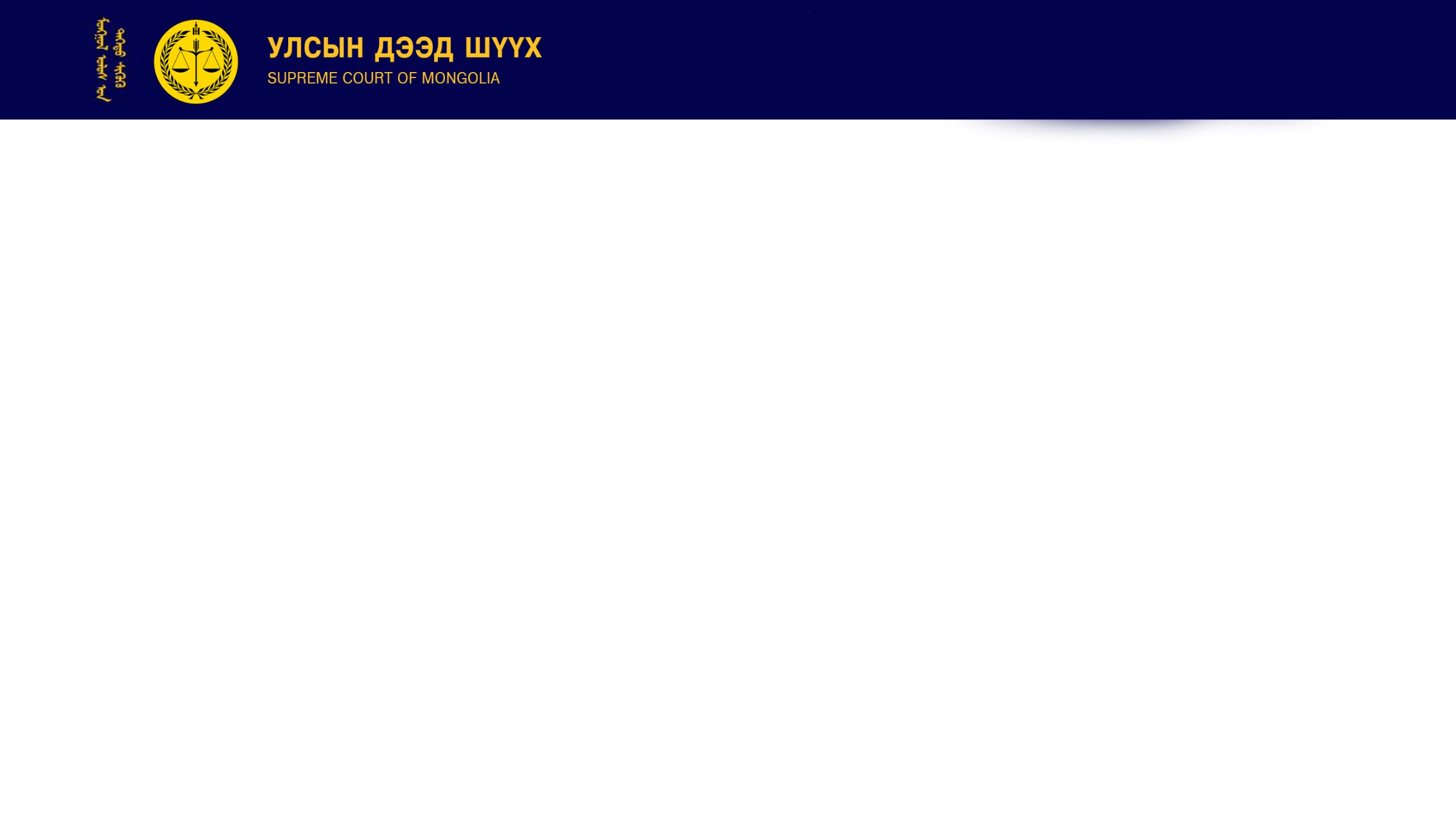 ШҮҮХИЙН ТУХАЙ ХУУЛИЙН ШИНЭЧИЛСЭН НАЙРУУЛГА (2021) 
ШҮҮХИЙН ИЛ ТОД БАЙДЛЫГ ХАНГАХТАЙ ХОЛБООТОЙ НЭМЭЛТ ӨӨРЧЛӨЛТ (2024)
III ҮЕ
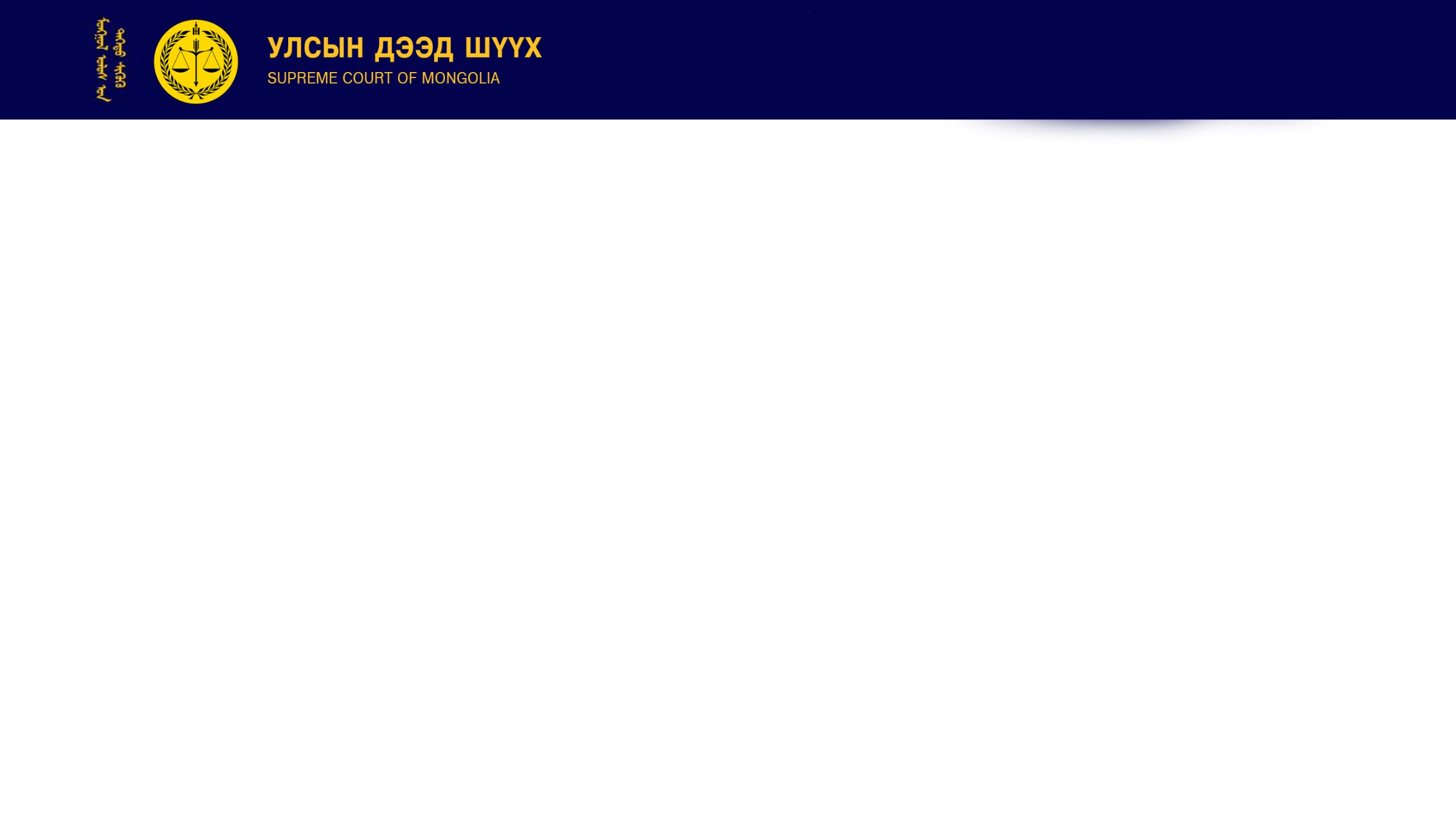 III ҮЕ
1. ШҮҮХ ХУРЛЫН ТОВ НИЙТЛЭГДЭЖ БУЙ БАЙДАЛ – ХЯНАЛТЫН ШАТНЫ ШҮҮХИЙН ХЭМЖЭЭНД ӨӨРЧЛӨГДСӨН
ӨМНӨХ ХУВИЛБАР:
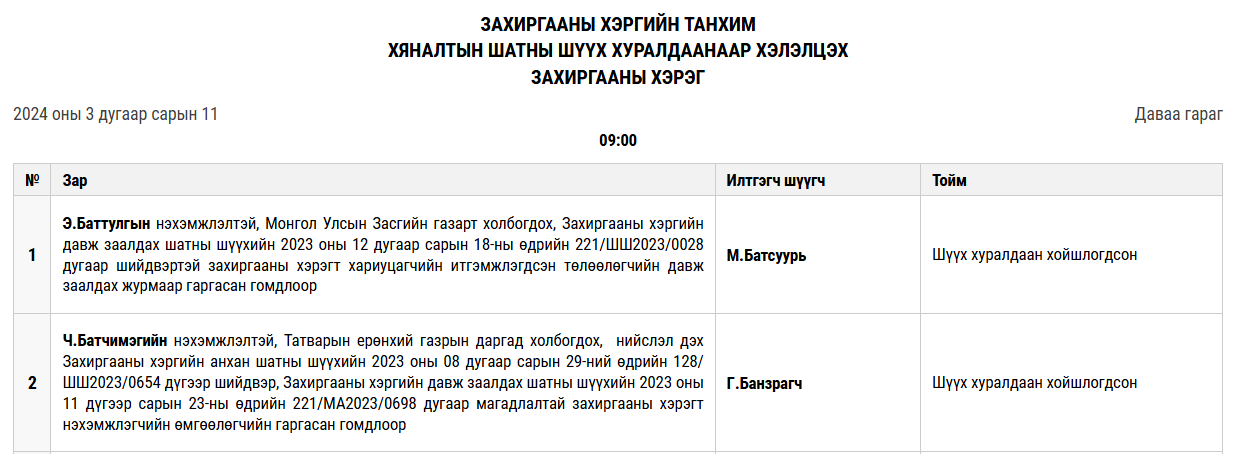 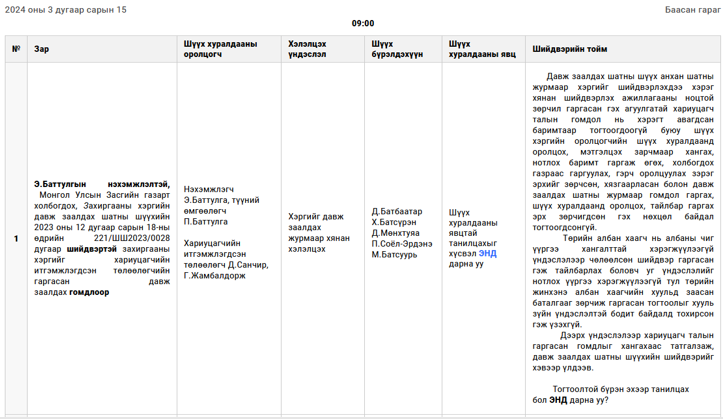 ОДООГИЙН ХУВИЛБАР:
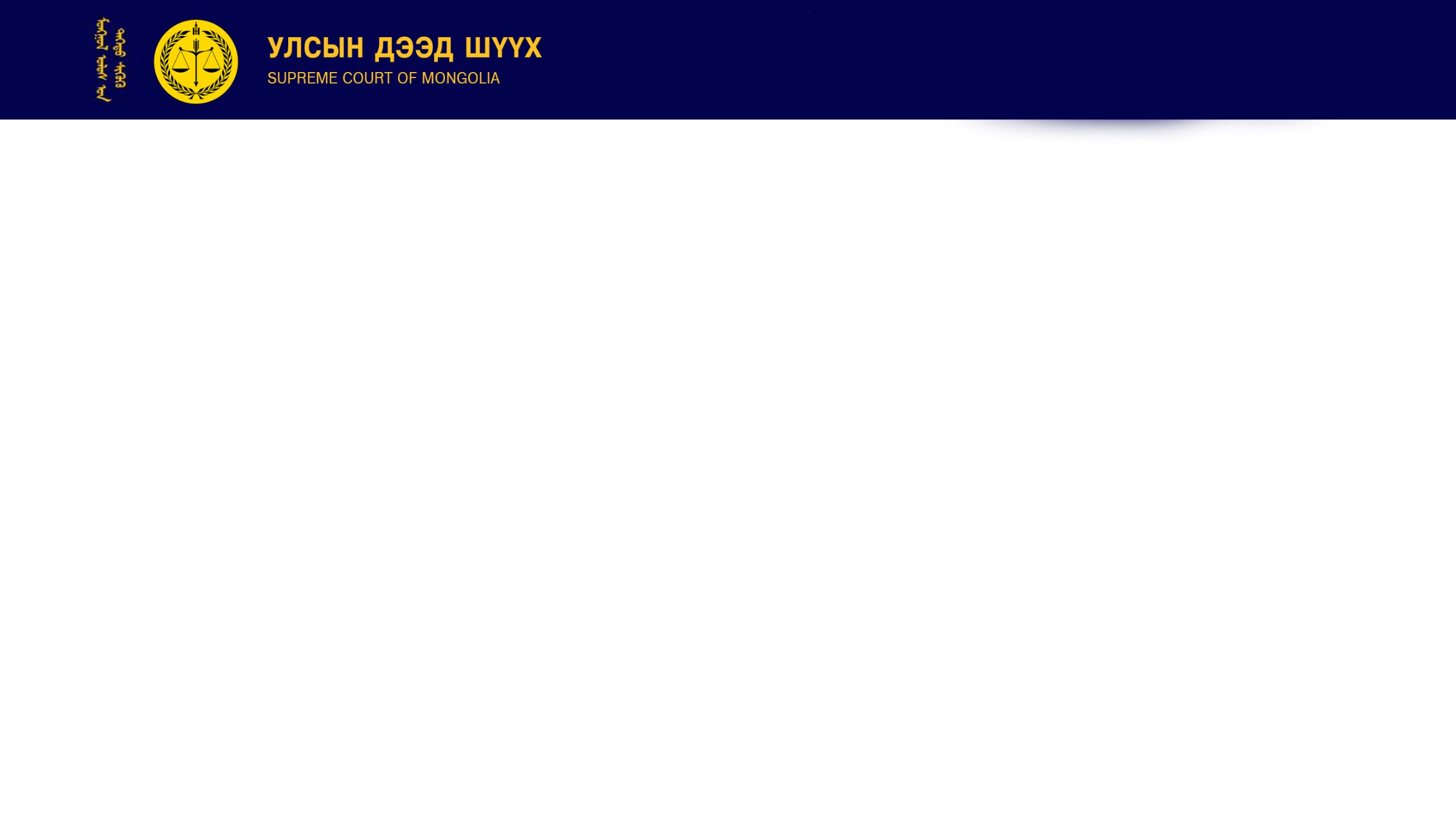 III ҮЕ
2. ШҮҮХИЙН ШИЙДВЭРИЙГ ЦАХИМ САНД БАЙРШУУЛАХ АЖИЛЛАГААНЫ ШИНЭЧЛЭЛТ (2022)
2025 оны байдлаар www.shuukh.mn-д:
Анхан шатны шийдвэр: 452,938 (82%)
Давж заалдах шатны магадлал: 75,660 (13.73%)
Хяналтын шатны тогтоол: 22,422 (4.07%)
Нийт шийдвэр, магадлал, тогтоол: 551,020


📈 Хэргийн хөдөлгөөний мэдээ:
Анхан ба давж заалдах шат: Сар бүр
Улсын дээд шүүх: Улирал бүр нийтэлж байна
2004 - 2014
2014 - 2022
2022 -одоог
хүртэл
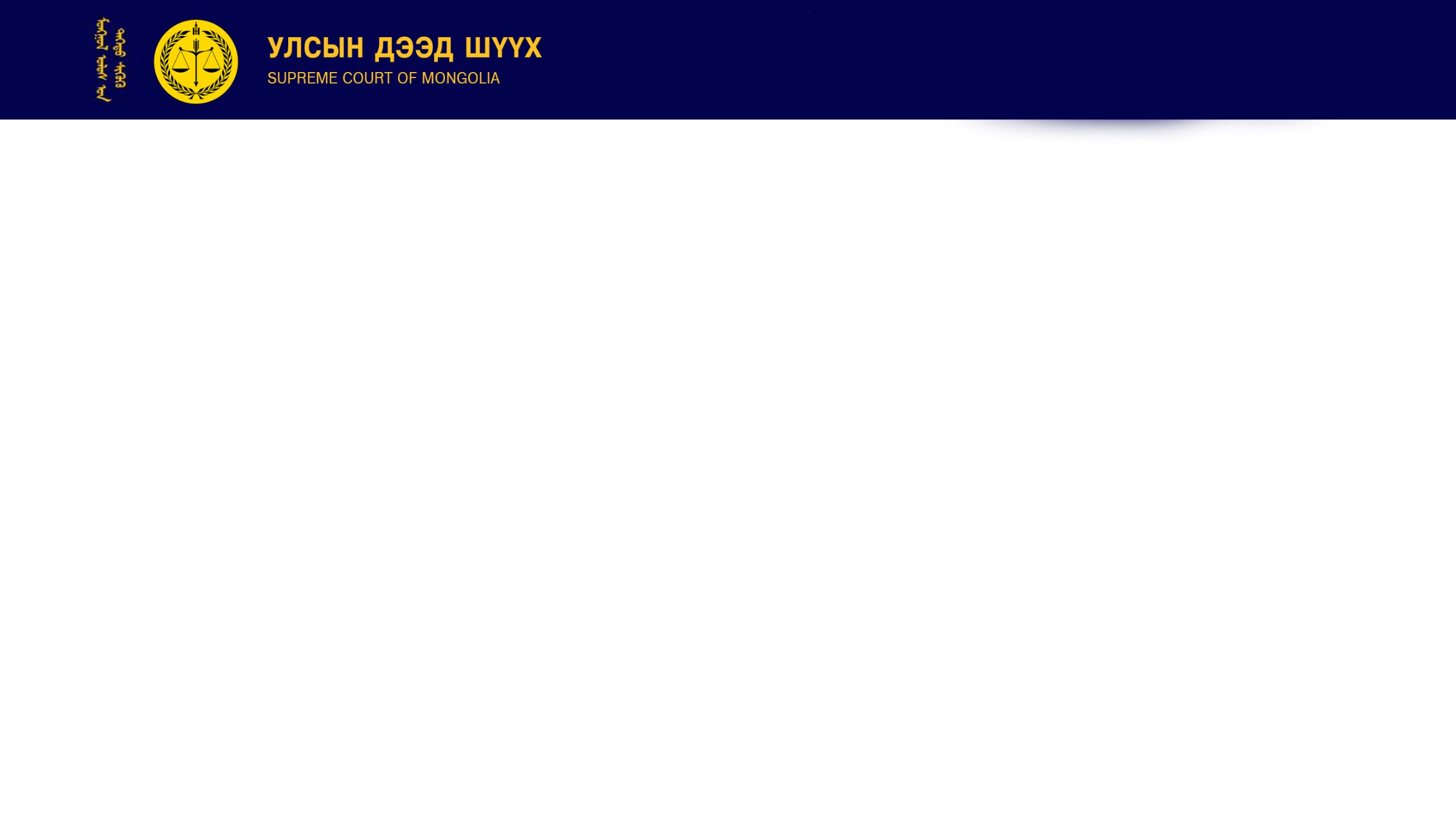 III ҮЕ
3. ШҮҮХИЙН ШИЙДВЭРИЙН ТОЙМ:
ШҮҮХИЙН ШИЙДВЭРИЙН ХУРААНГУЙ:
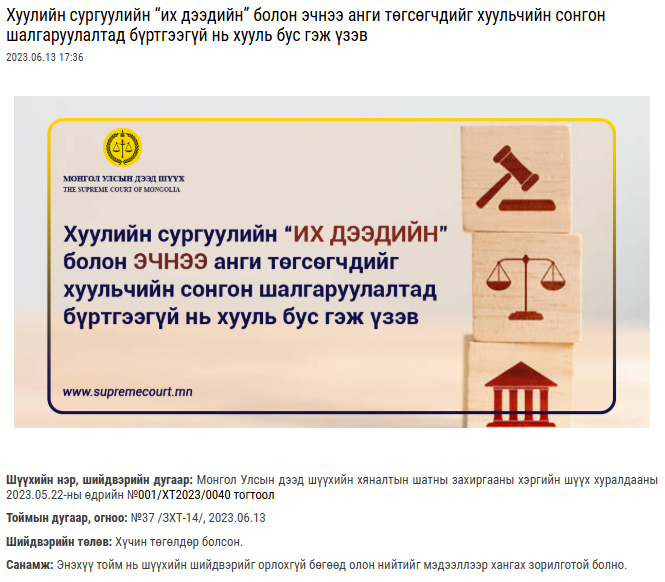 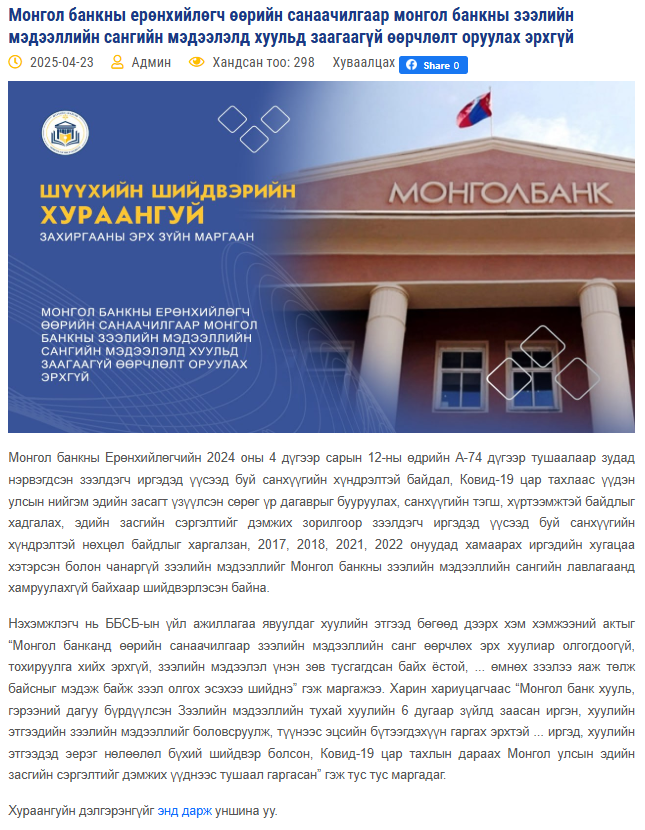 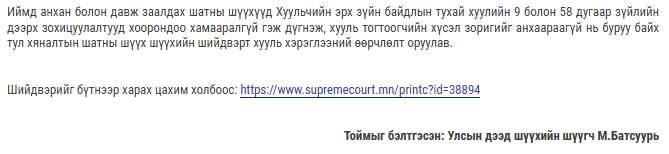 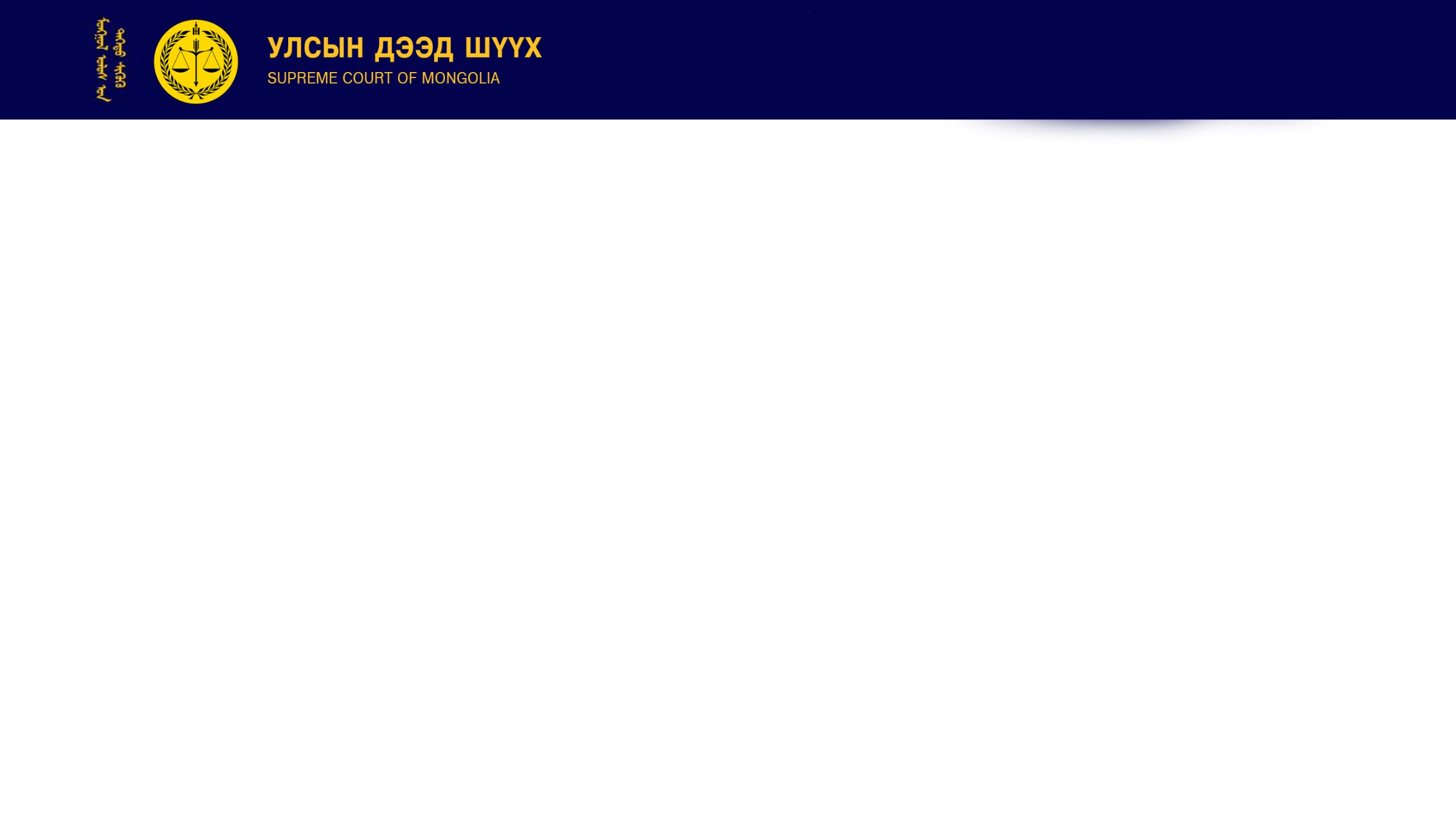 III ҮЕ
4. ШҮҮХ ХУРАЛДААНЫГ ШУУД ДАМЖУУЛАХ, ЦАХИМ ХУУДАСТ БАЙРШУУЛАХ, АРХИВЛАХ (2024)
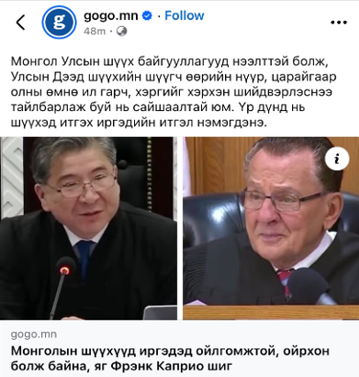 🎥 Шууд дамжуулалт (2024–2025):Шүүхийн тухай хууль: 2024.07.01-ээс мөрдөгдөж эхэлсэнАнхны шууд дамжуулалт: 2024.09.09, www.live.shuukh.mn  📊 Хяналтын шатны шууд дамжуулалт (2025.04.15):Эрүү: 88, Захиргаа: 152, Иргэн: 275 = 515 хуралдаан🌐 Facebook дамжуулалт:Эхэлсэн: 2025.03.24Хандалт (04.08 хүртэл): 119,411Өдрийн дундаж хандалт: 17,058
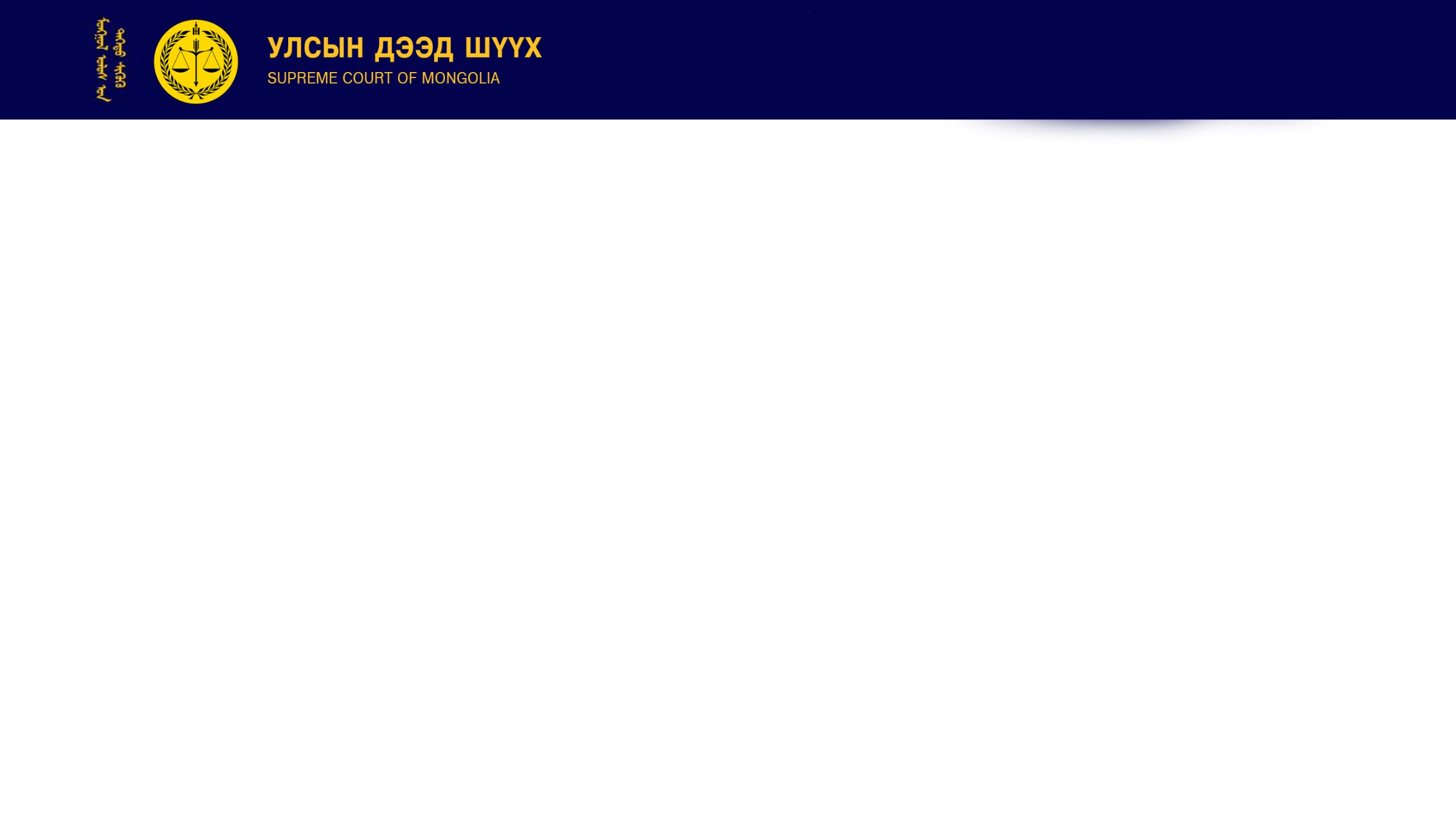 III ҮЕ
5. ОРЧИН ҮЕИЙН ЦАХИМ КОНТЕНТ (REEL, PODCAST)
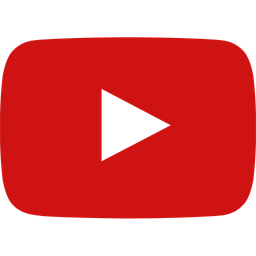 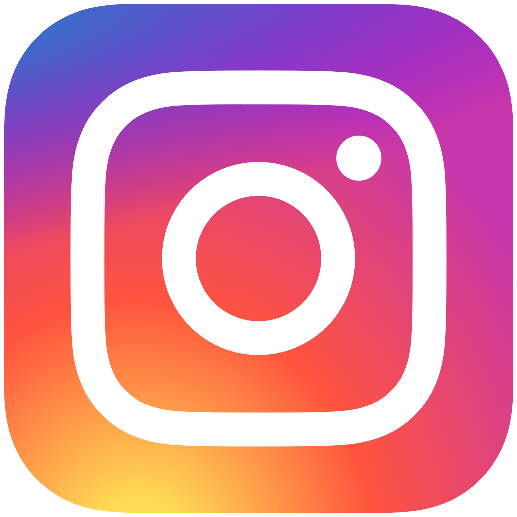 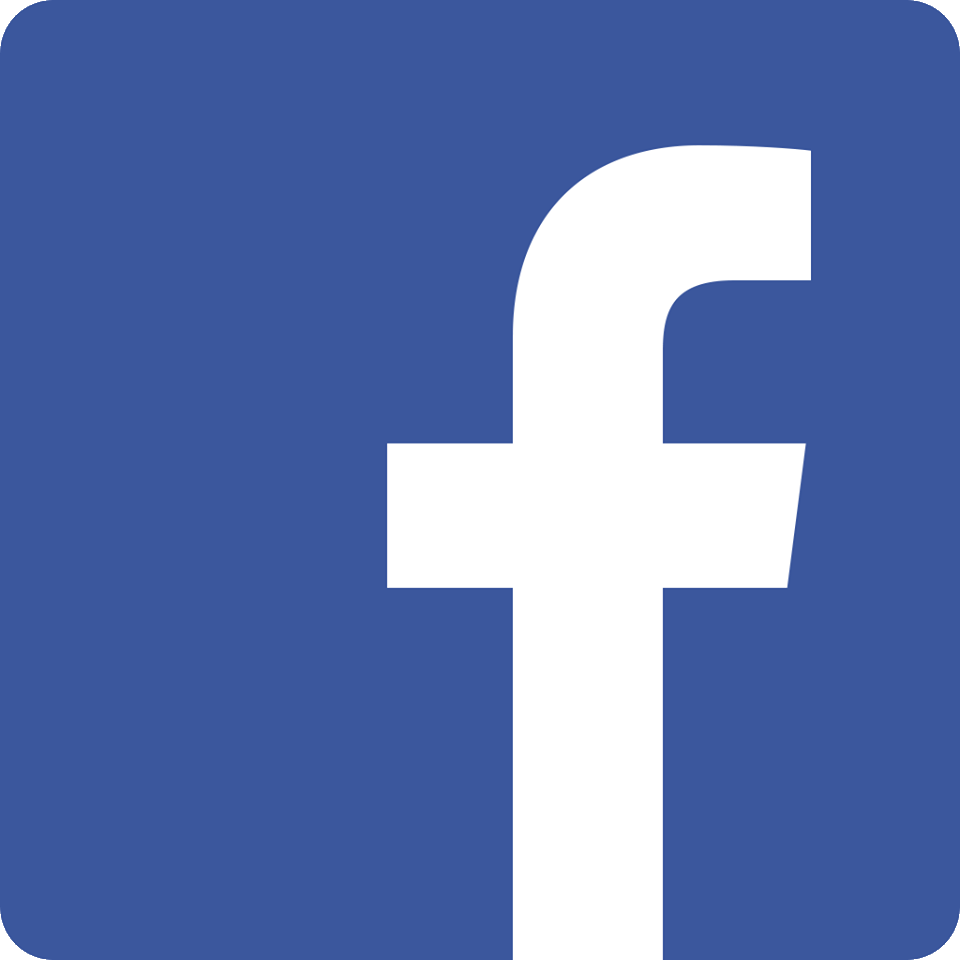 Videos: 438
Reels: 128
Views: 2,204,600
Followers: 105,000
Videos: 206 
Podcasts: 66
Shorts: 6
Followers: 3289
Posts: 197 
Views: 24,454
Followers: 315
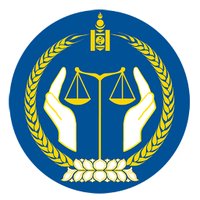 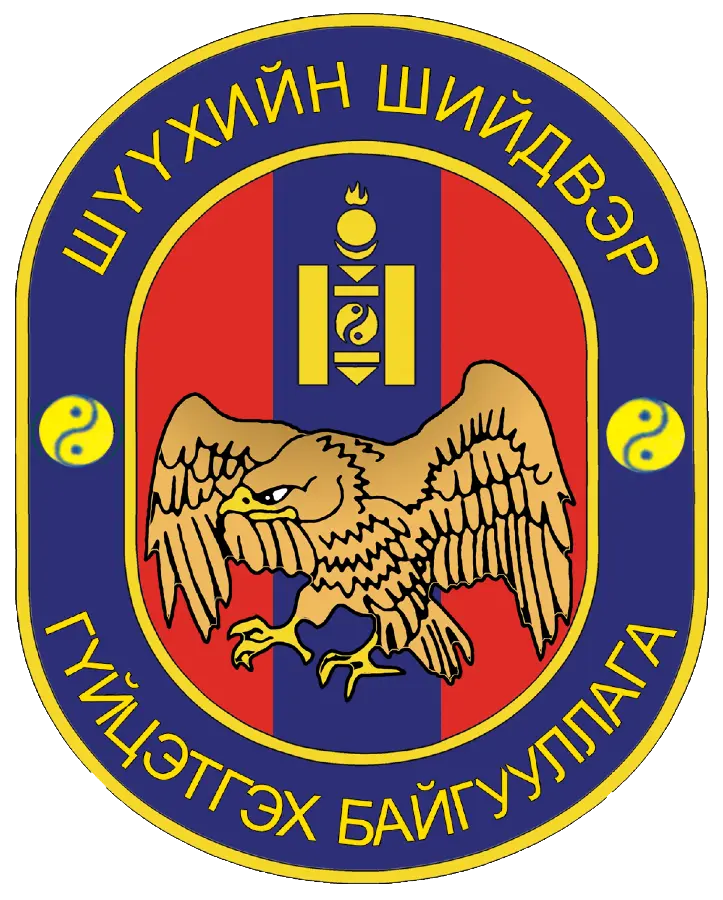 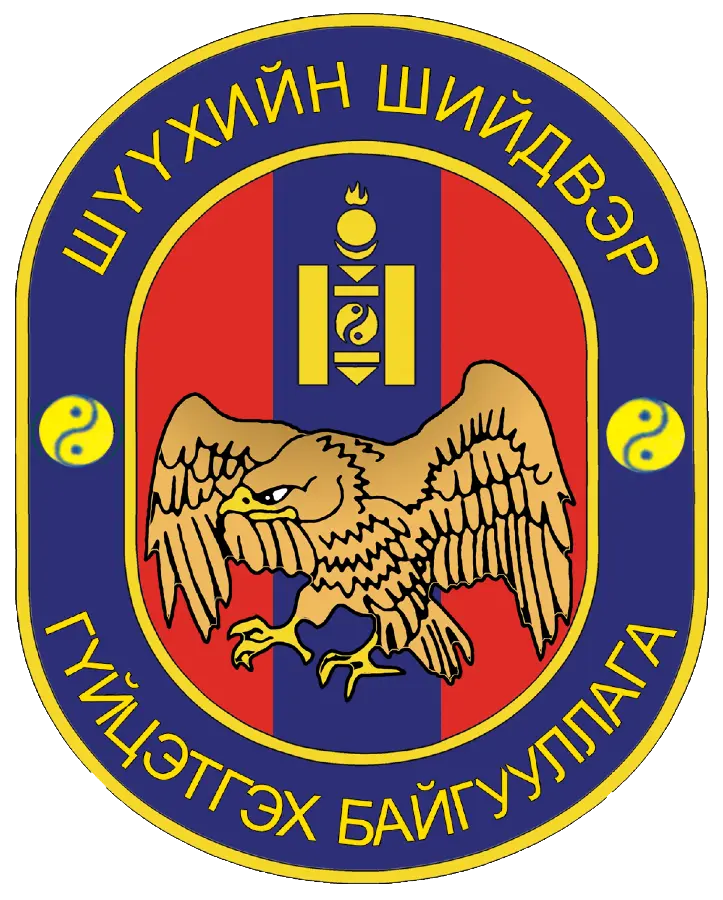 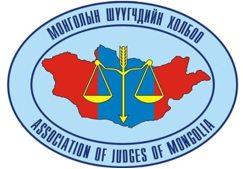 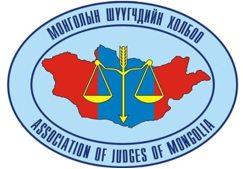 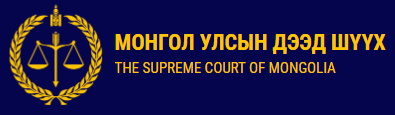 1
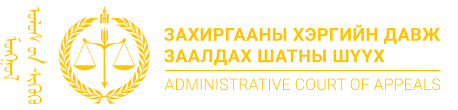 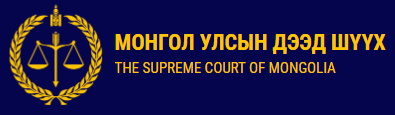 3
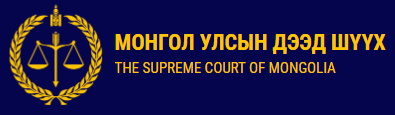 9+
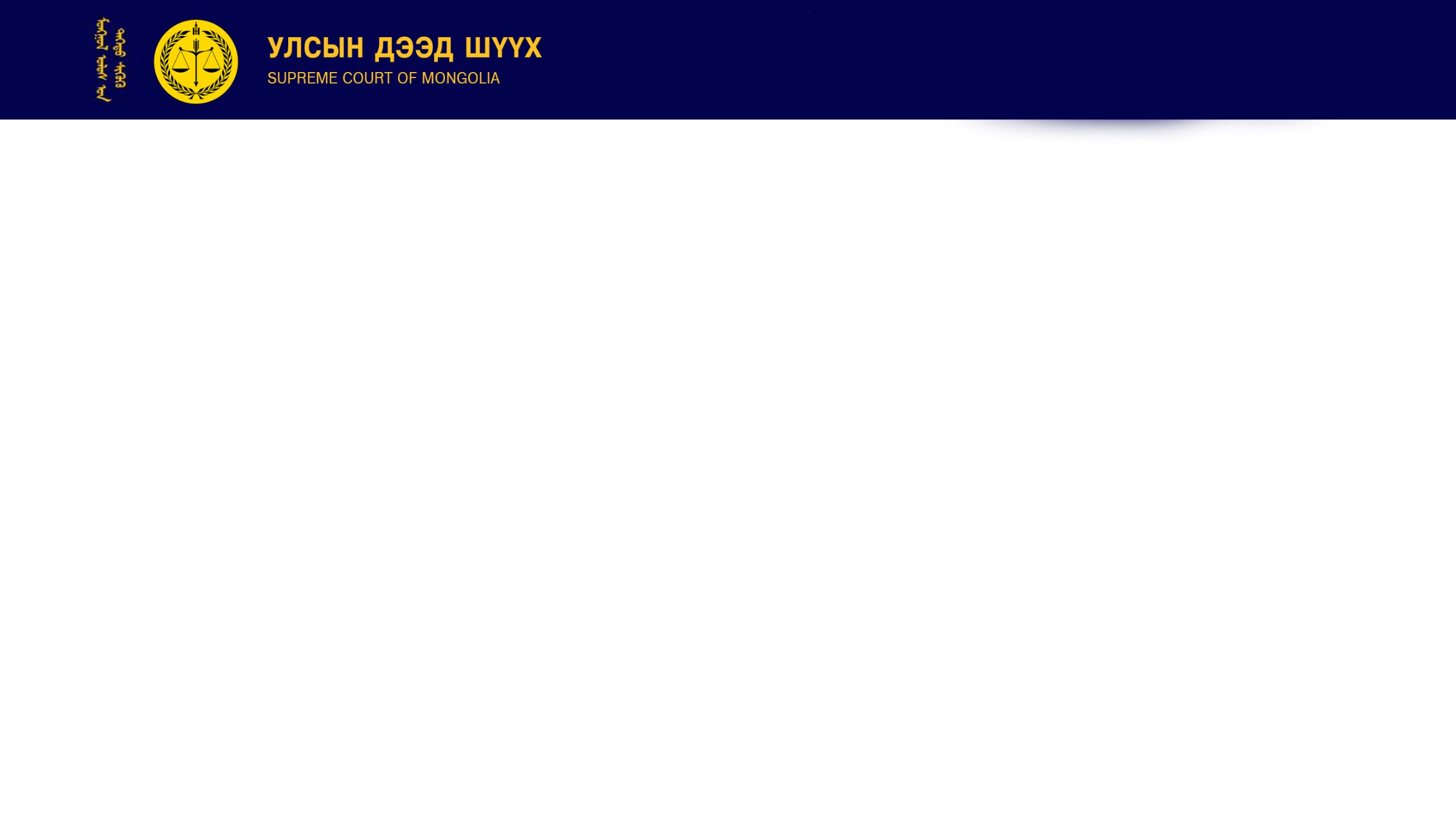 МОНГОЛ УЛСЫН ШҮҮХИЙН ИНДЕКС (2021, 2023) 📊
2021, 2023 онд Нээлттэй Нийгэм Форум, Оюуны Инноваци ТББ хамтран гүйцэтгэсэн.
6 үндсэн хэмжигдэхүүн, 42 дэд хэмжигдэхүүн, 108 шалгуур үзүүлэлттэй.
Олон нийтийн санал, мэргэжилтний үнэлгээ, статистик мэдээлэлд үндэслэн 0–100 оноогоор үнэлдэг.
📌 ШҮҮХИЙН ИЛ ТОД, НЭЭЛТТЭЙ БАЙДАЛ: (62.30 → 65.71)
Хэргийн материалтай танилцах: ↑1.08Хэрэг хуваарилалт: ↑5.81Төсвийн ил тод байдал: 0.00Хэвлэл мэдээллийн сурвалжилга: ↓0.29
Шүүгчийн сонгон шалгаруулалт: ↑9.71Хууль тогтоомж: ↑6.99Шүүхийн тайлан, статистик: ↑1.06Шүүх хуралдаан: ↑3.25
Шүүхийн шийдвэр: ↑3.02
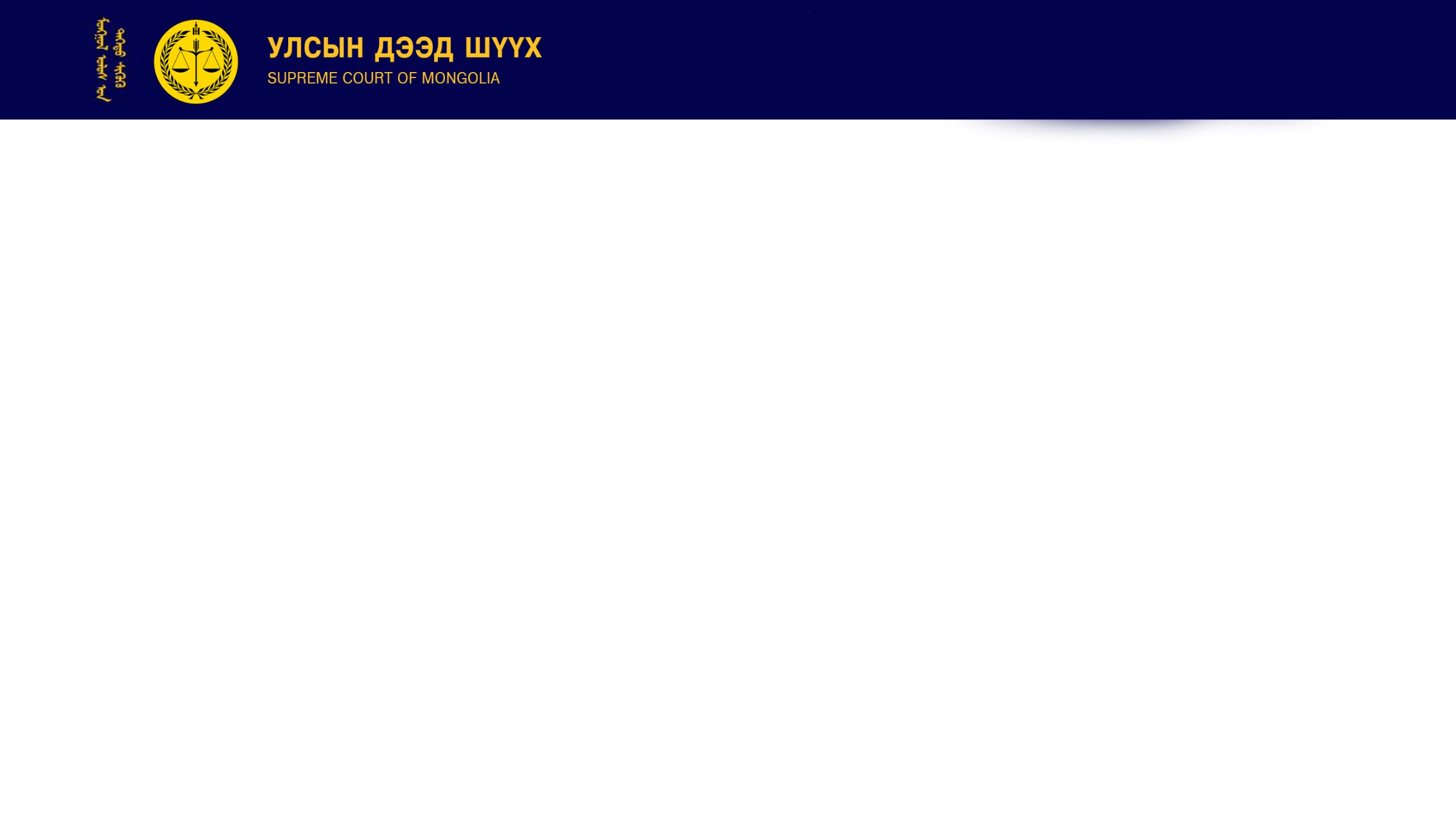 ⚠ ШҮҮХЭД ИТГЭХ ОЛОН НИЙТИЙН ИТГЭЛ:2021: 53.17%2023: 48.40% (- 4.77)
БУУРАЛТЫН ШАЛТГААН: 
Хэрэг шийдвэрлэх хугацаа 
Шүүх хуралдаан хойшлох
Төрийн байгууллагын сөрөг мэдээлэл гэх мэт.
✅ ИНДЕКСИЙН ОНОО:
2021: 51.94 оноо2023: 53.22 оноо (+1.28)
🔍 ДҮГНЭЛТ: ИЛ ТОД БАЙДАЛ ӨССӨН Ч ИТГЭЛ БУУРСАН НЬ ОЛОН ХҮЧИН ЗҮЙЛ НӨЛӨӨЛДГИЙГ ХАРУУЛЖ БАЙНА.
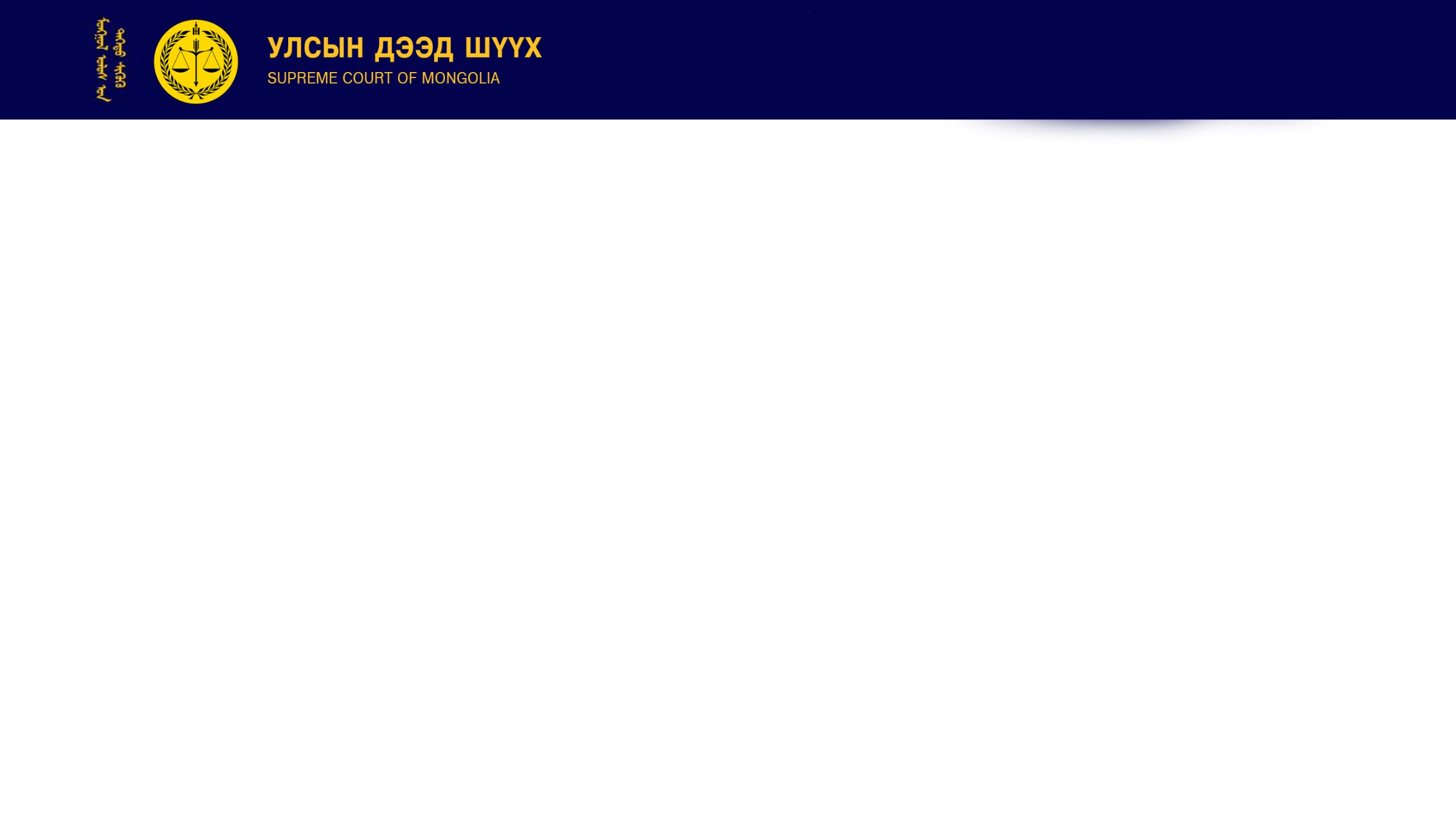 ТУЛГАРЧ БУЙ СОРИЛ
ИЛ ТОД, НЭЭЛТТЭЙ ШҮҮХИЙН ҮЙЛ АЖИЛЛАГАА
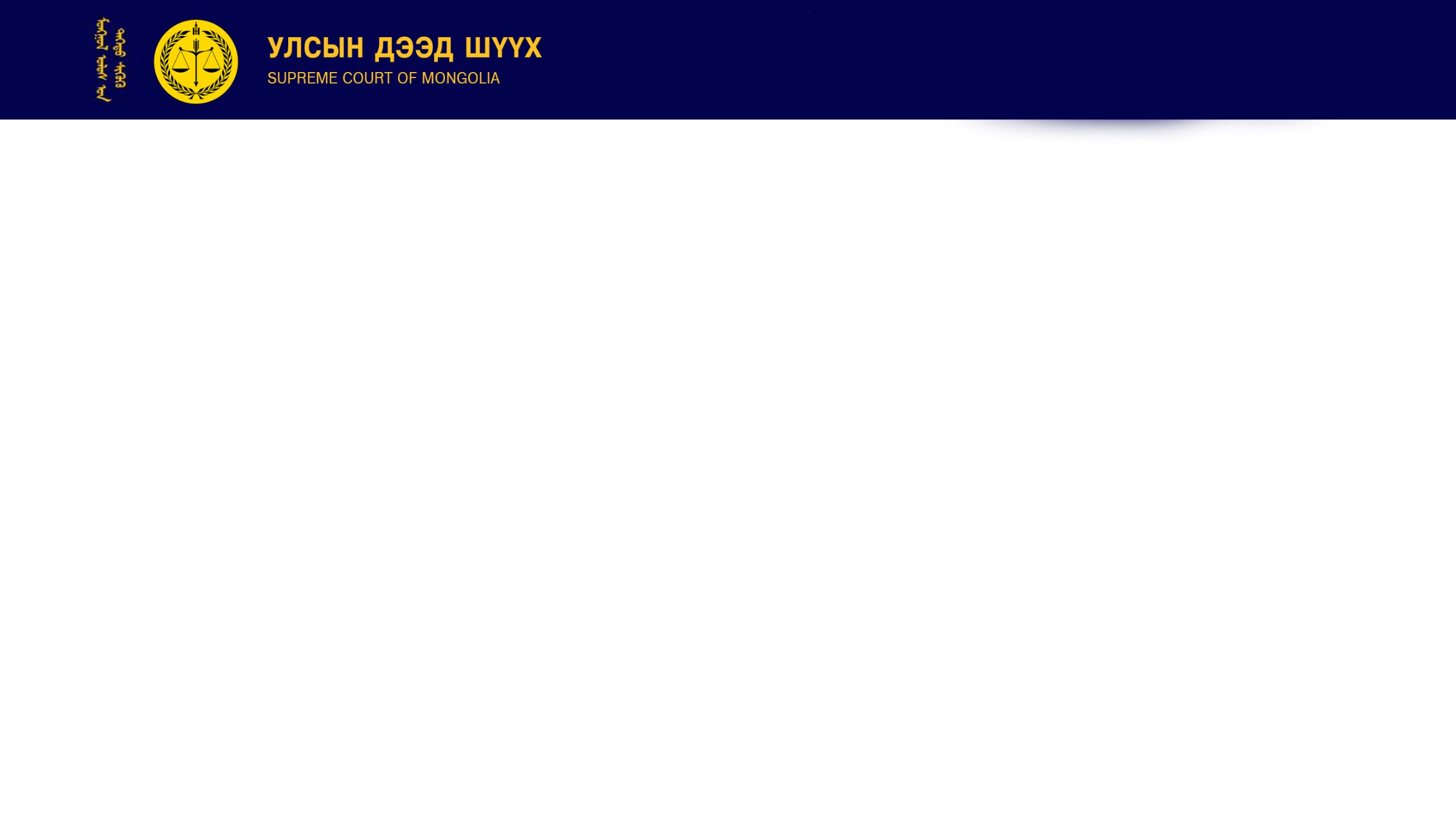 ИЛ ТОД БАЙДАЛ
Шүүхийн тухай хууль
Төрийн нууцад хамаарах хэрэг болон хэрэг хянан шийдвэрлэх ажиллагааны тухай хуульд хаалттай явуулахаар тусгайлан зааснаас бусад шүүхийн хэлэлцүүлэг, шүүх хуралдаан нээлттэй байна
НУУЦЛАЛ
Төрийн болон албаны нууцын тухай хууль (үндэсний аюулгүй байдал) 
Хүний хувийн мэдээлэл хамгаалах тухай хууль (хүний эмзэг мэдээллийг хамгаалах)
ХХША-ны хууль (гэрч хохирогчийг хамгаалах)
Байгууллагын нууцын тухай хууль
CURRENT SITUATION
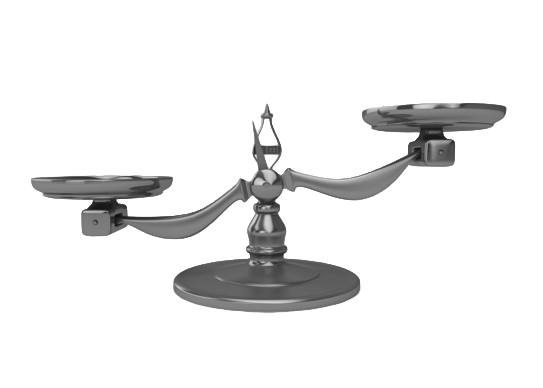 vice versa
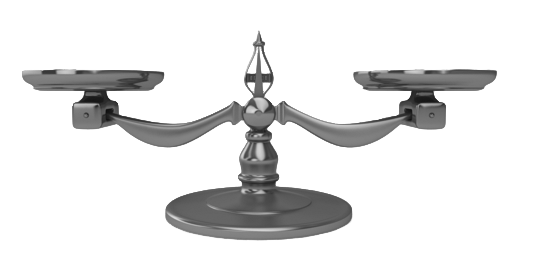 balance
IDEAL SITUATION
НУУЦЛАЛ
ИЛ ТОД БАЙДАЛ
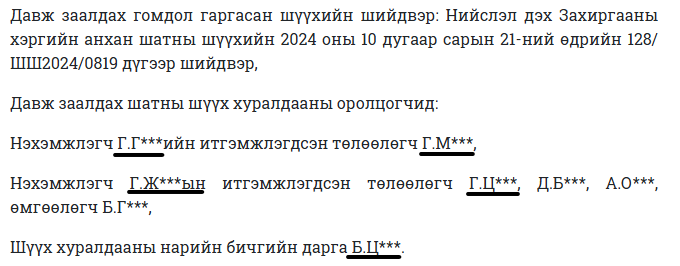 Шүүх хуралдааны зар 
Court hearing announcement
Шүүх хуралдааны шууд дамжуулалт
Live broadcast of the court hearing
Шүүхийн шийдвэр
Court decision
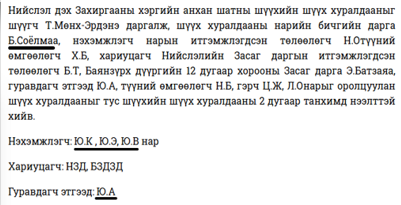 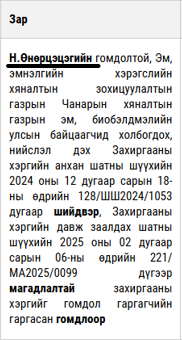 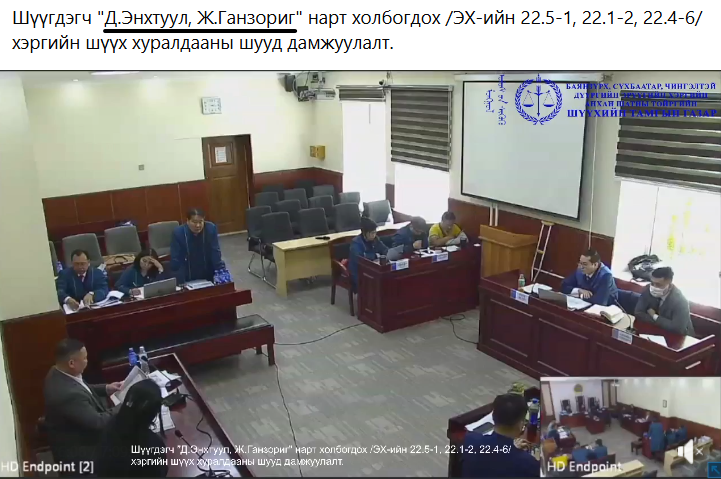 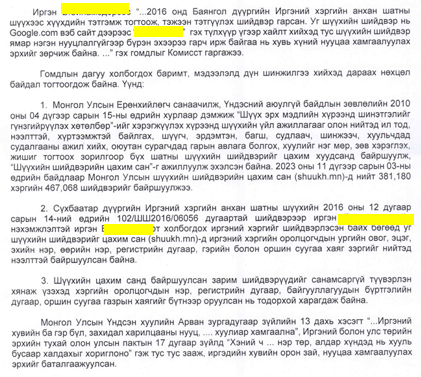 Шүүхийн шийдвэрт хэрэг оролцогчийн нэр нууцлагдаагүй талаарх гомдол
Complaint regarding the failure to anonymize the name of a party in the court decision
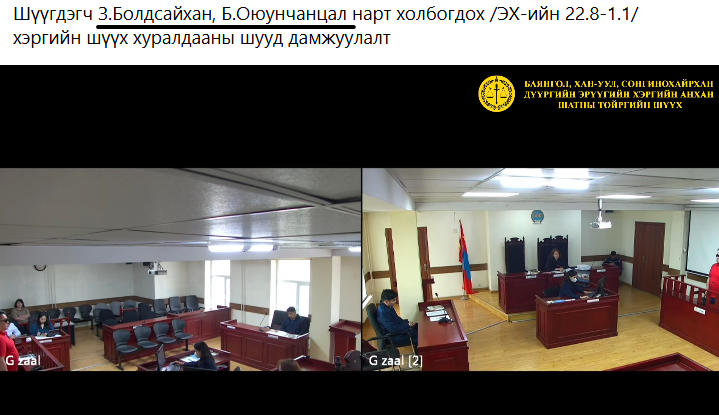 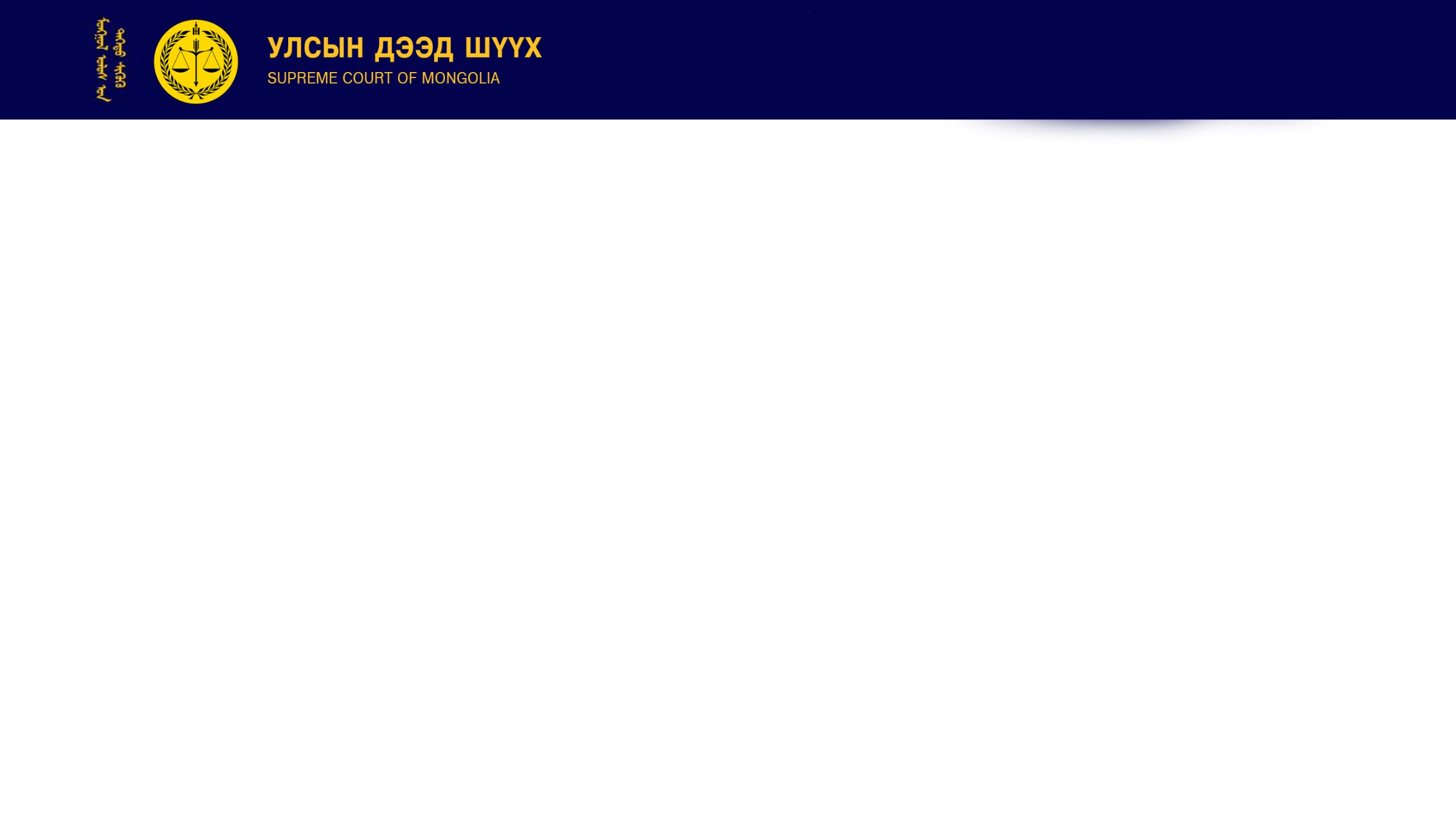 ШҮҮГЧИЙН ТУСГАЙ САНАЛЫН НУУЦЛАЛ
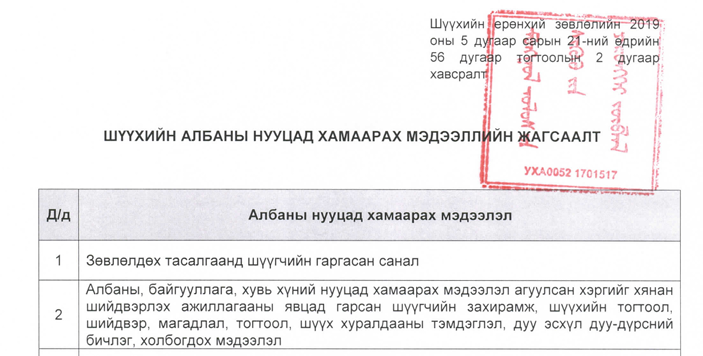 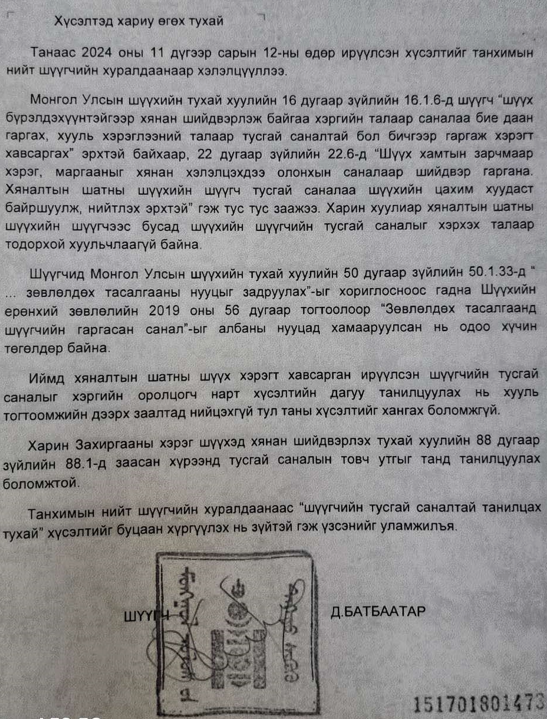 Шүүхийн тухай хууль (2021)

16.1.Шүүгч дараах бүрэн эрхийг хэрэгжүүлнэ:

16.1.6.шүүх бүрэлдэхүүнтэйгээр хянан шийдвэрлэж байгаа хэргийн талаар саналаа бие даан гаргах, хууль хэрэглээний талаар тусгай саналтай бол бичгээр гаргаж хэрэгт хавсаргах;

22.6.Шүүх хамтын зарчмаар хэрэг, маргааныг хянан хэлэлцэхдээ олонхын саналаар шийдвэр гаргана. Хяналтын шатны шүүхийн шүүгч тусгай саналаа шүүхийн цахим хуудаст байршуулж, нийтлэх эрхтэй.
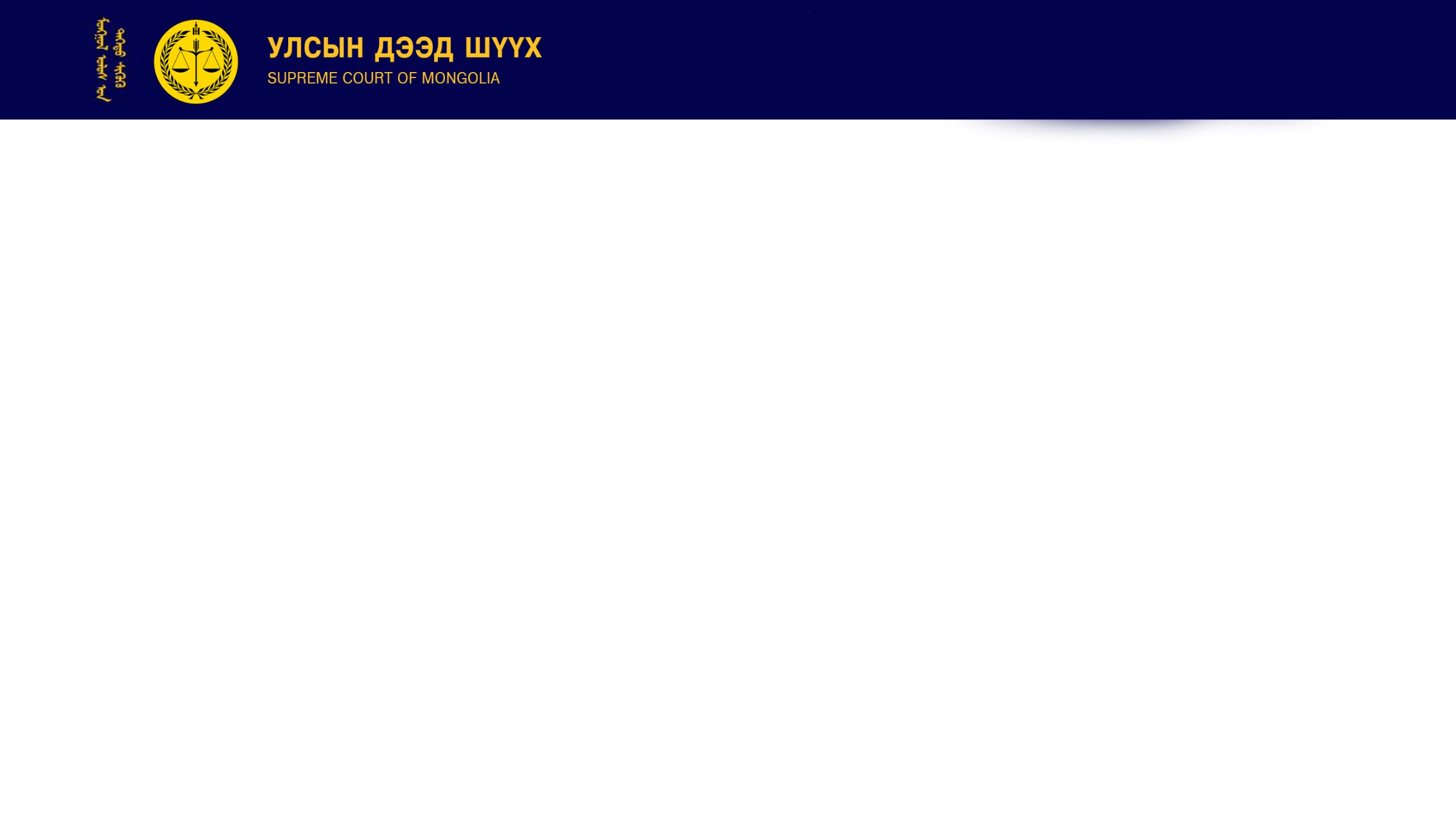 ШҮҮХ ХУРАЛДААНЫ НЭЭЛТТЭЙ БАЙДАЛ
Давж заалдах шатны шүүх – 5.02% (7223)
Хяналтын шатны шүүх – 0.42% (603)
Шүүх хуралдаанаас өмнөх үе шат – 90%
Шүүх хуралдаан, түүнээс хойших үе шат – 10%
Анхан шатны шүүх – 94.56% (136028)
2024 ОНД МОНГОЛ УЛСЫН ШҮҮХЭЭР ХЯНАН ШИЙДВЭРЛЭГДСЭН ХЭРЭГ, МАРГААН:
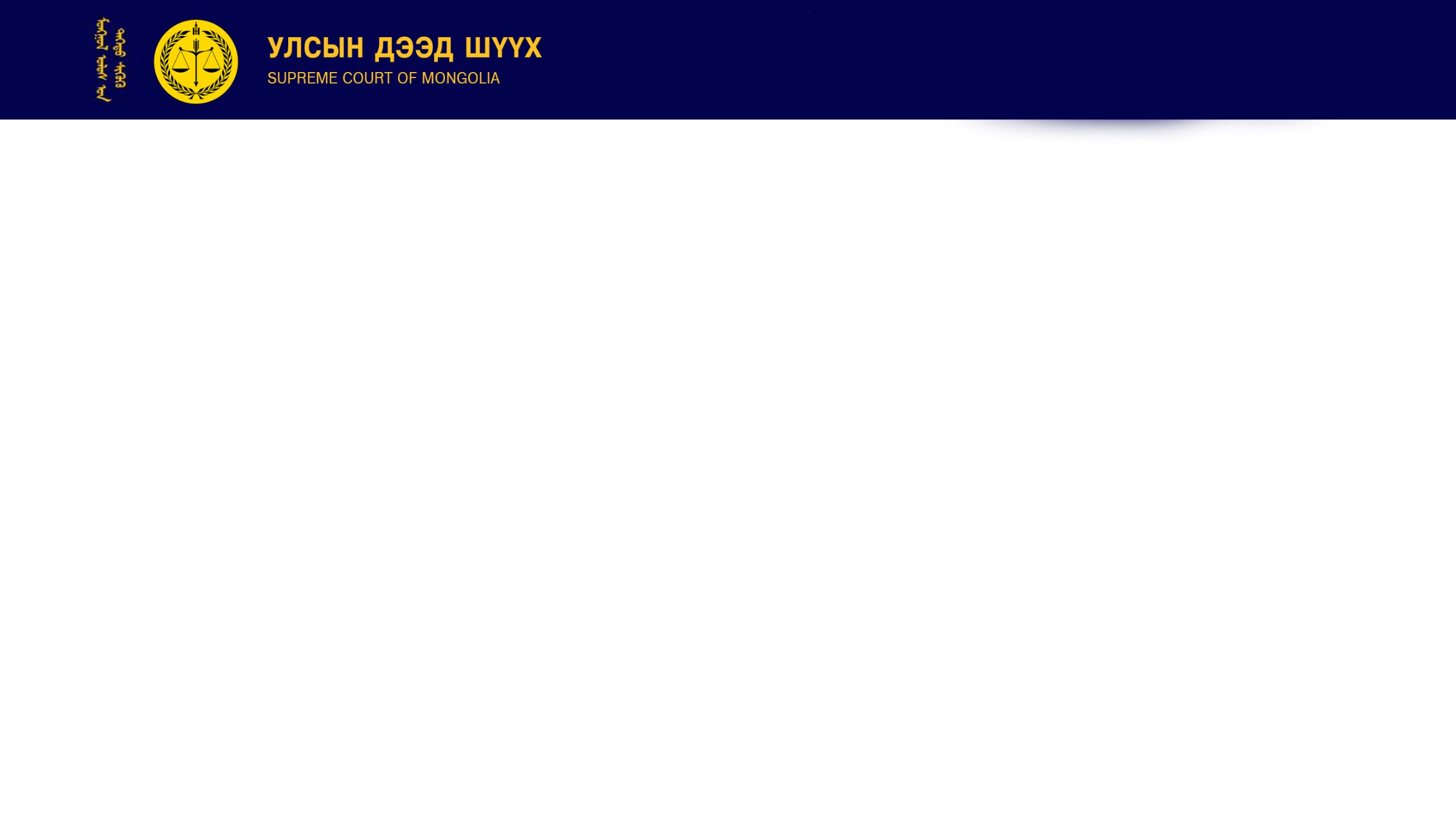 ДЭД БҮТЦИЙН АСУУДАЛ                                                                                           (стандарт танхим, техник тоног төхөөрөмж, хүний нөөц, санхүүжилт г.м)
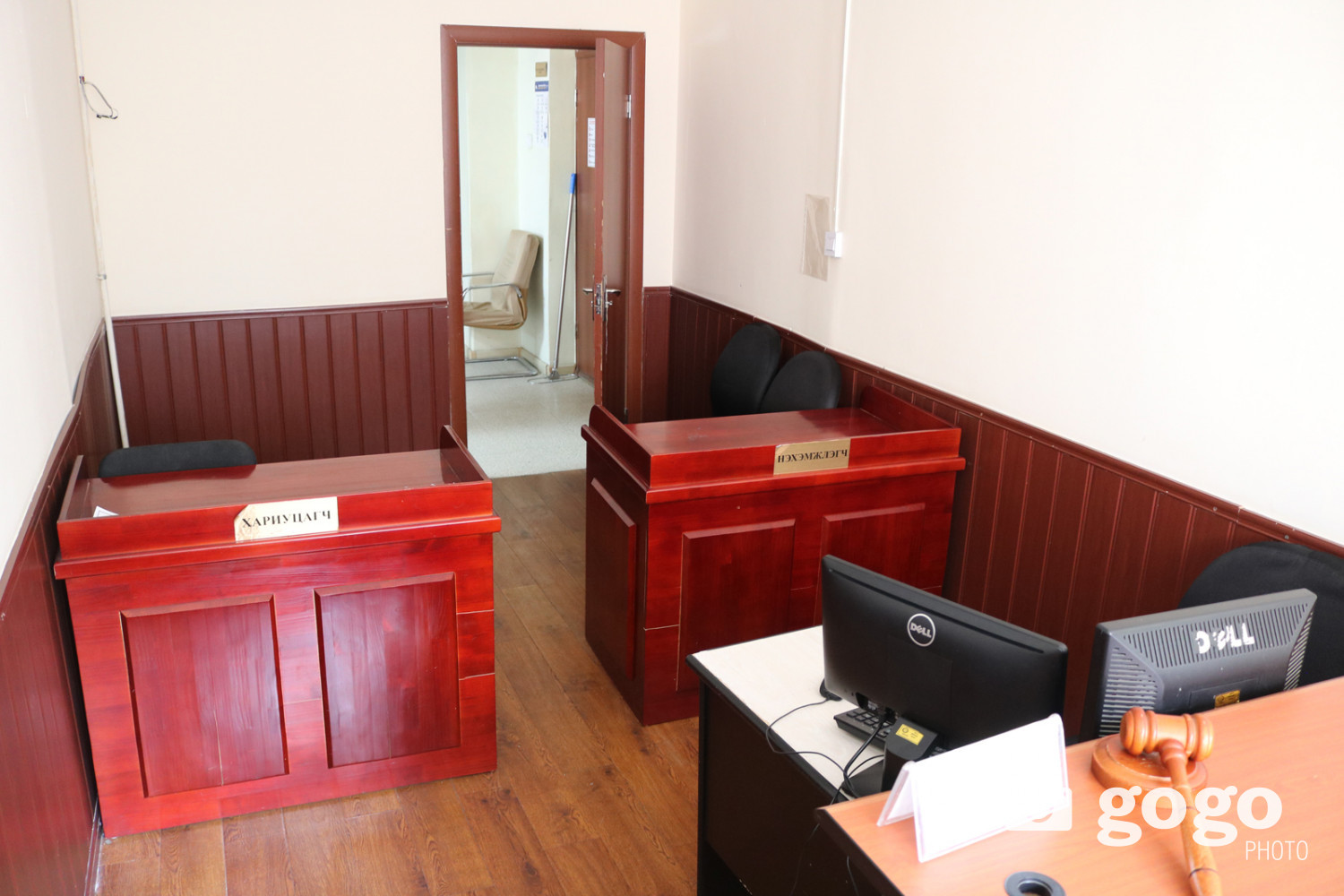 ⚠️ ДҮГНЭЛТ: ШҮҮХИЙН ИЛ ТОД БАЙДАЛ, ИРГЭДИЙН ИТГЭЛИЙГ НЭМЭГДҮҮЛЭХ ЧУХАЛ АЛХАМ БОЛОВЧ ӨНДӨР ӨРТӨГТЭЙ ТУЛ ШАТ ДАРААТАЙ, ҮЕ ШАТТАЙ ХЭРЭГЖҮҮЛЭХ ШААРДЛАГАТАЙ БАЙНА.
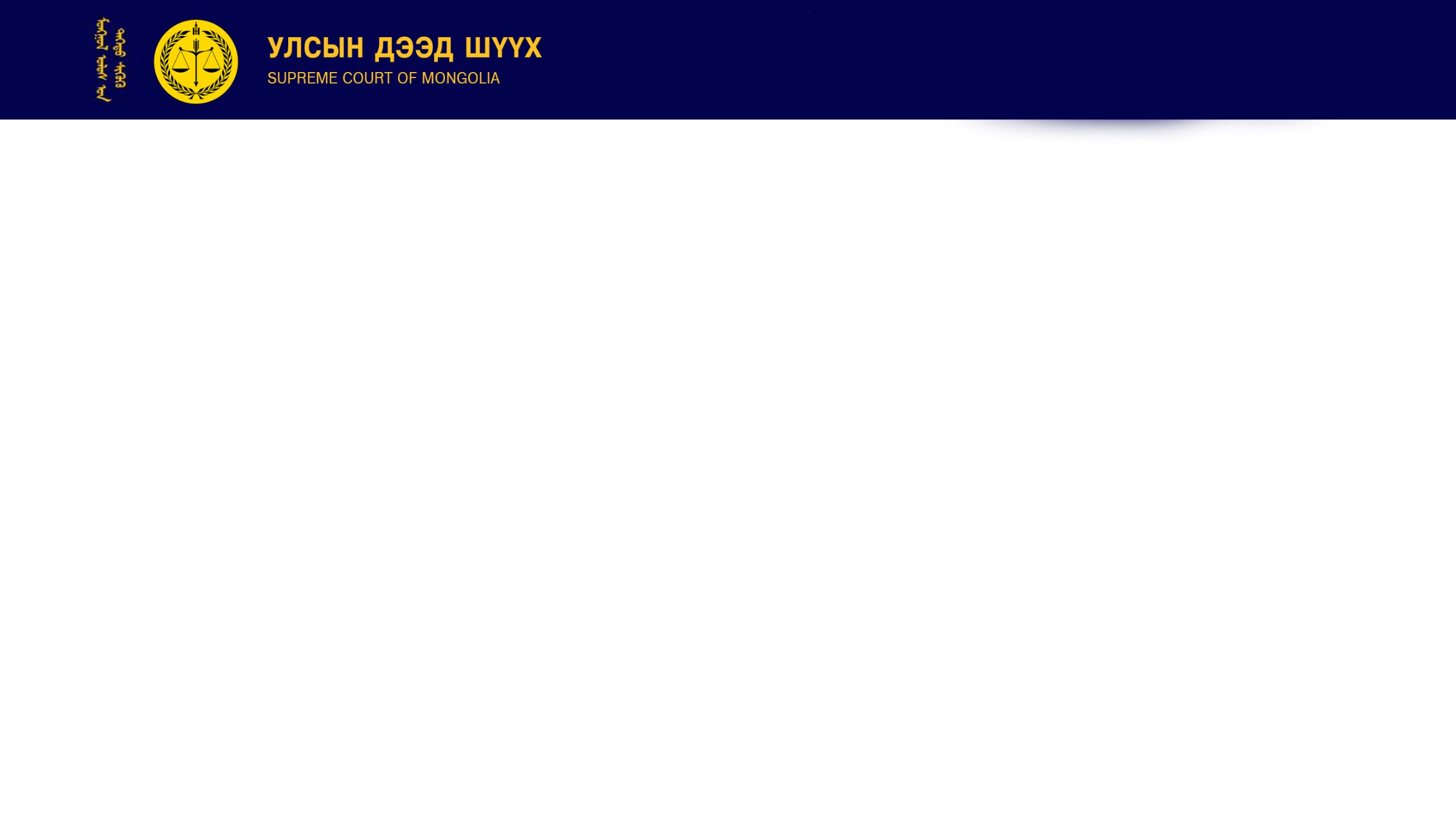 IV. ШҮҮГЧДЭЭС АВСАН САНАЛ АСУУЛГА:
График 1. Шүүх хуралдааныг шууд дамжуулахыг дэмжиж буй эсэх санал асуулга
График 2. Шүүх хуралдааныг шууд дамжуулах нь шүүгчдийн сэтгэл зүй болон шийдвэр гаргах процесст нөлөөлж буй эсэх
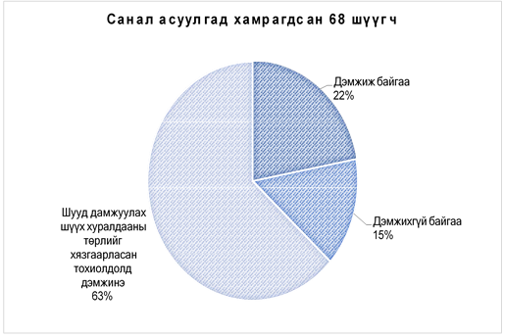 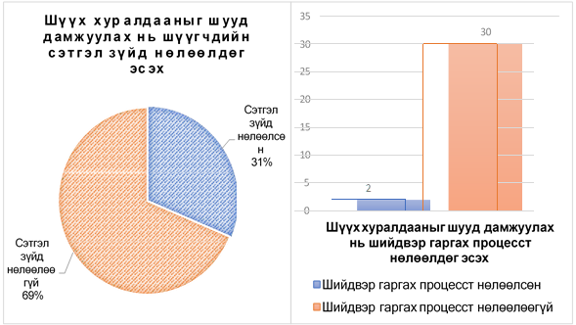 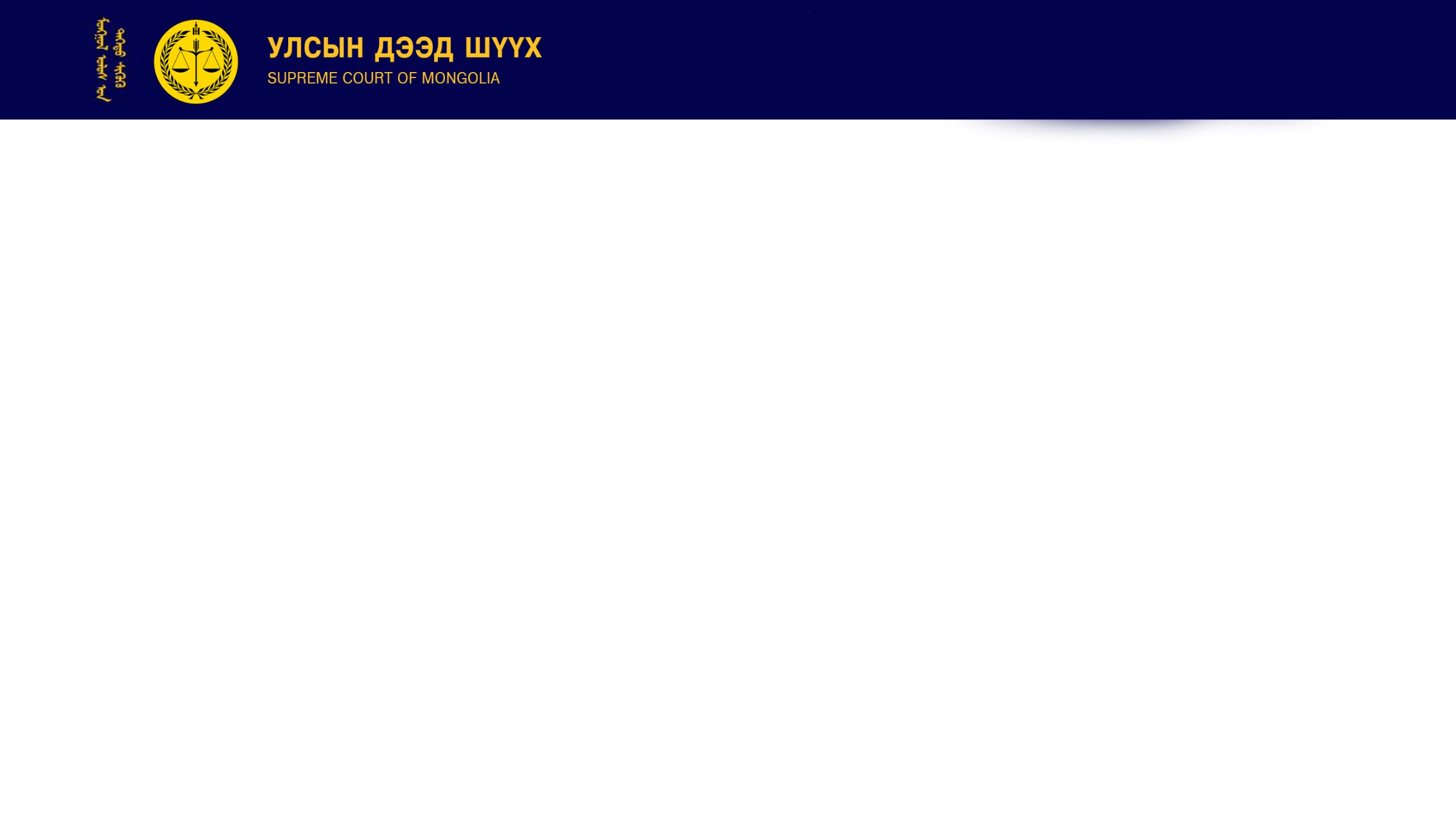 Шүүхийн цахим платформыг хөгжүүлэх шаардлага
Шүүхийн дотоод ажлын хүрээнд 
Хэргийн оролцогчдын хүрээнд
Олон нийт
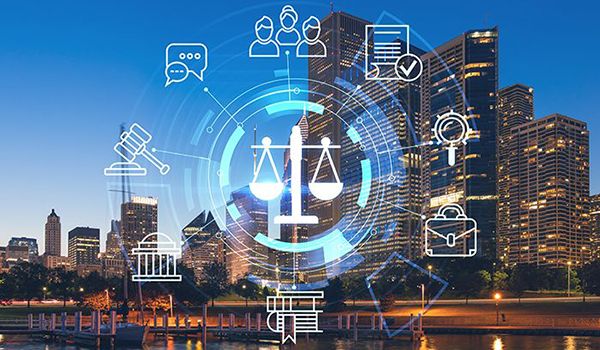 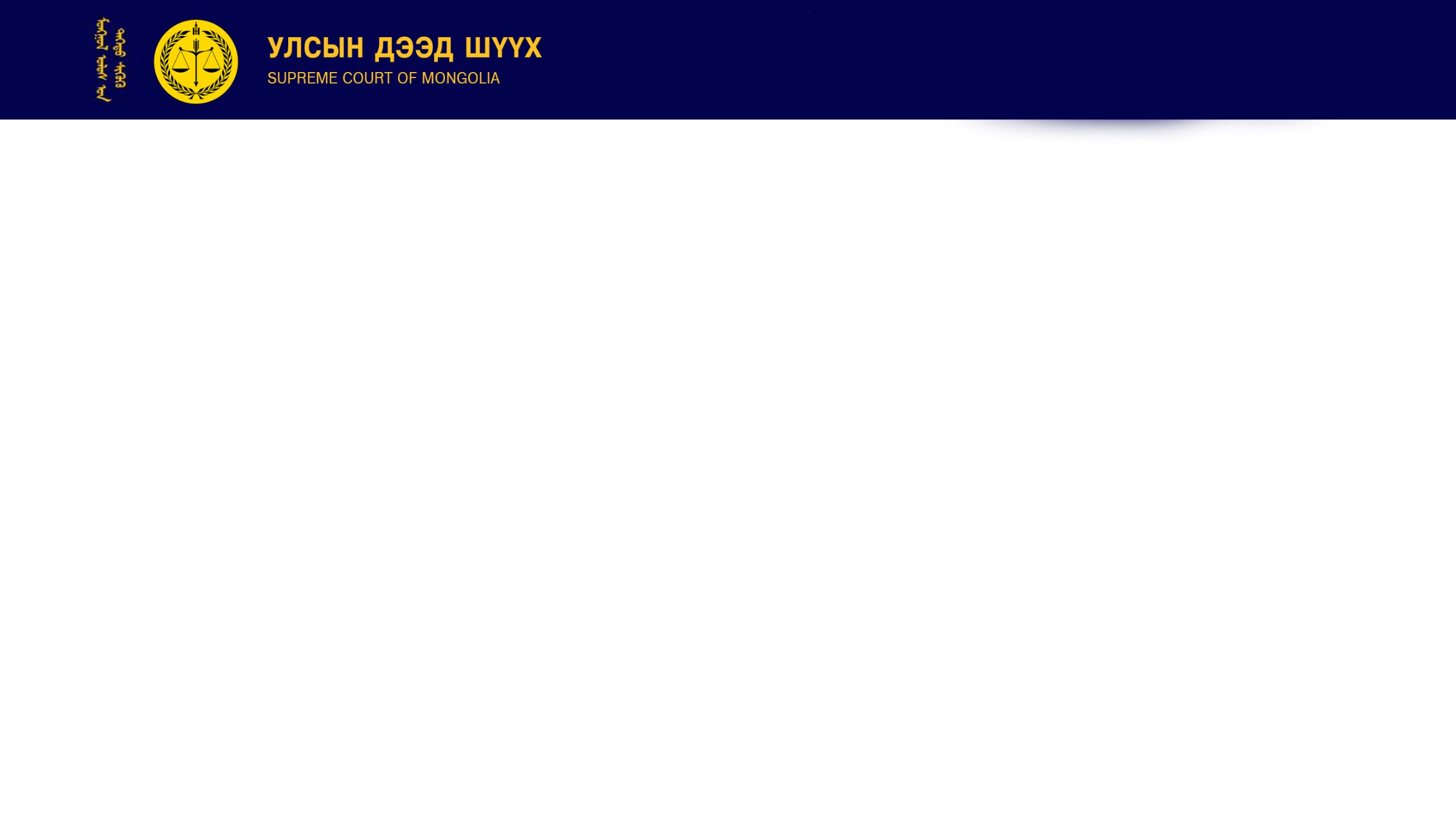 THANK YOU FOR YOUR ATTENTION